Name: ………………………………………………………….
Tutor Group: ………………………………….………………
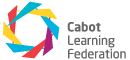 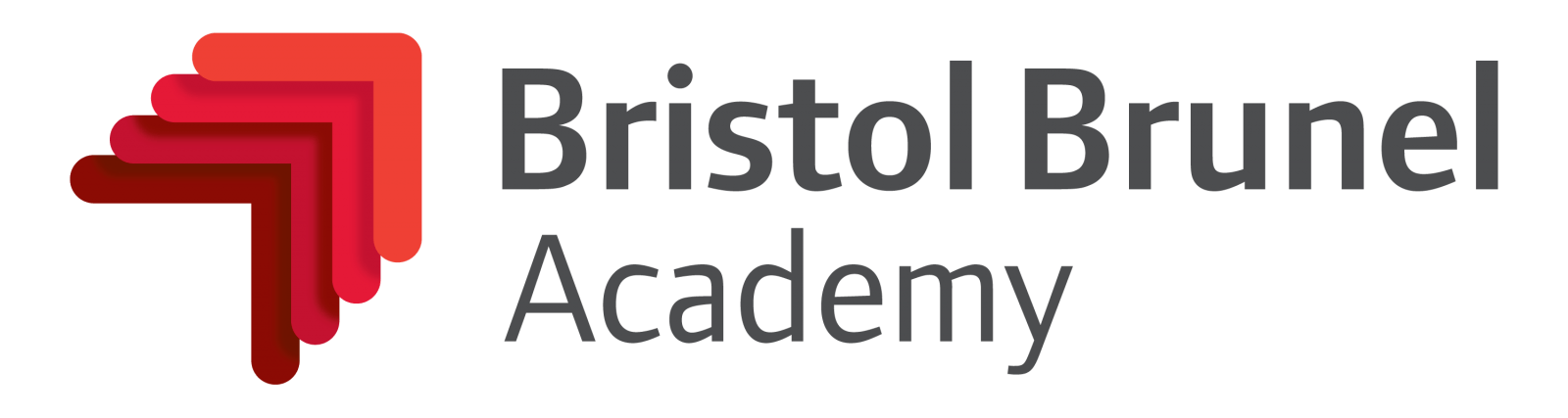 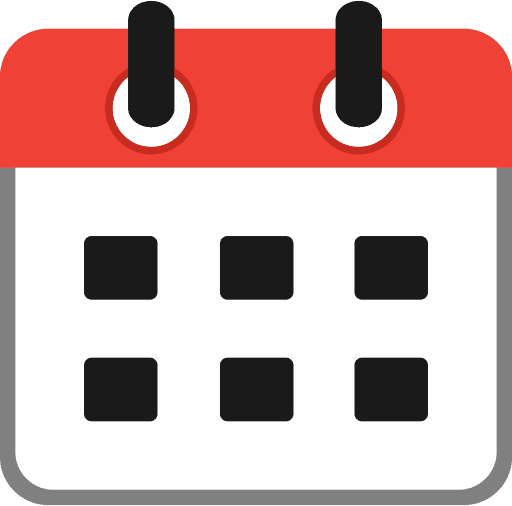 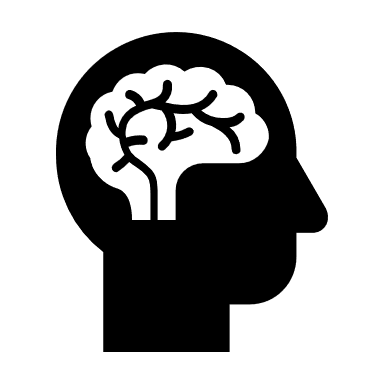 Homework Schedule
Year 9 | Term 5| Homework
Your homework will consist of:
Knowledge Organiser with five questions this should take between 15-20 minutes. Try your best!
TT Rockstars and Reading for 15 minutes
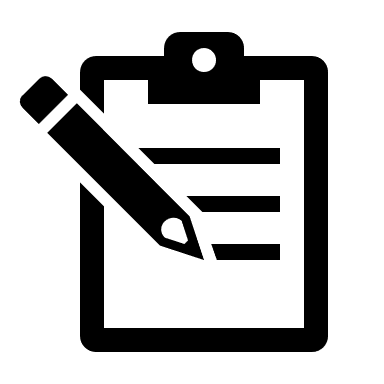 When is Week A/Week B?
How to present my homework book
Need help with Homework?
1) Class Teacher: Speak to your class teacher, they will be able to help you if you are unsure. Try your best and don’t worry if you do not complete everything.
2) Tutor: If you are still unsure, speak with your tutor. Especially, If you have lost equipment, this booklet or having issues with SMHW.
3) Year Team: Once you have contacted your teacher and tutor and still need help, then contact your Year team.
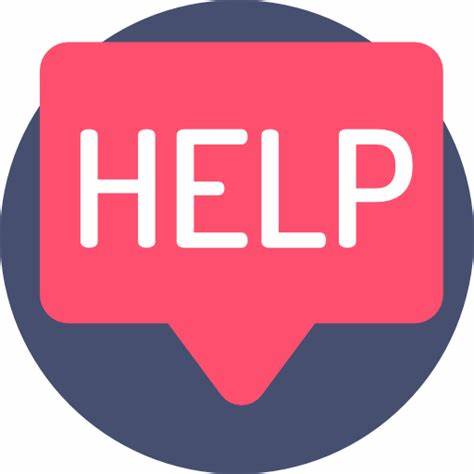 Struggling with the task: You can email the Curriculum Leaders below:
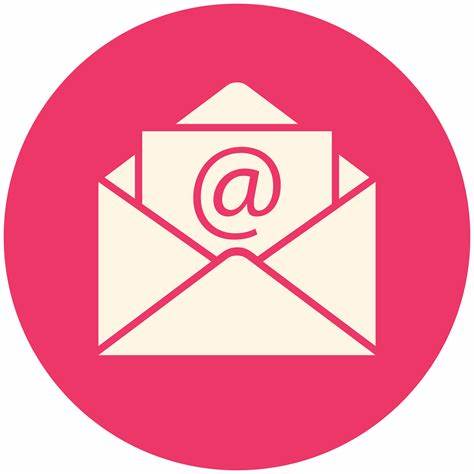 How to complete my homework
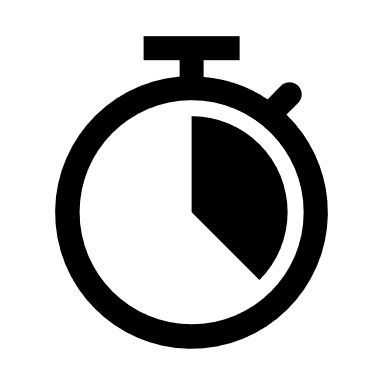 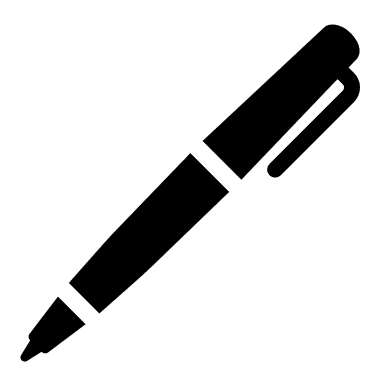 This page will explain how you should complete your homework. 
You can go on our website to help you too.
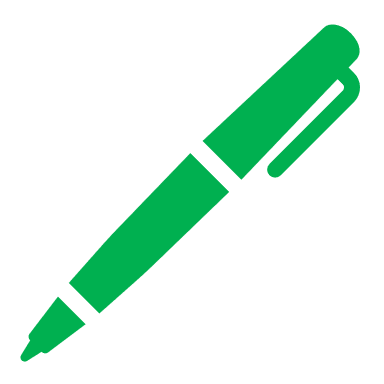 You will need
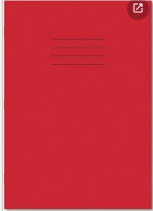 Optional: Timer: Set for 20 minutes
Green and Red Pen
Homework book
1) Class Teacher: Speak to your class teacher, they will be able to help you if you are unsure. Try your best and don’t worry if you do not complete everything.
2) Tutor: If you are still unsure, speak with your tutor. Especially, If you have lost equipment, this booklet or having issues with SMHW.
3) Year Team: Once you have contacted your teacher and tutor and still need help, then contact your Year team.
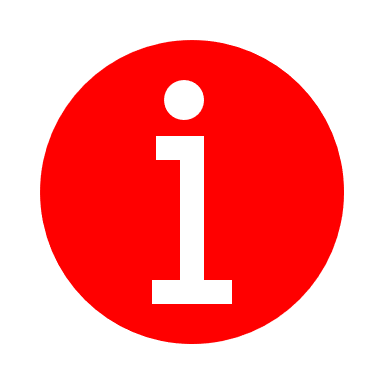 I need help with my homework
Instructions: How to complete my homework
For each homework you will be asked to look at a particular section of your Knowledge Organiser. Set a timer for 20 minutes.
2. Read a small section of the Knowledge Organsier, your teacher will tell you the key term numbers to learn for your homework.
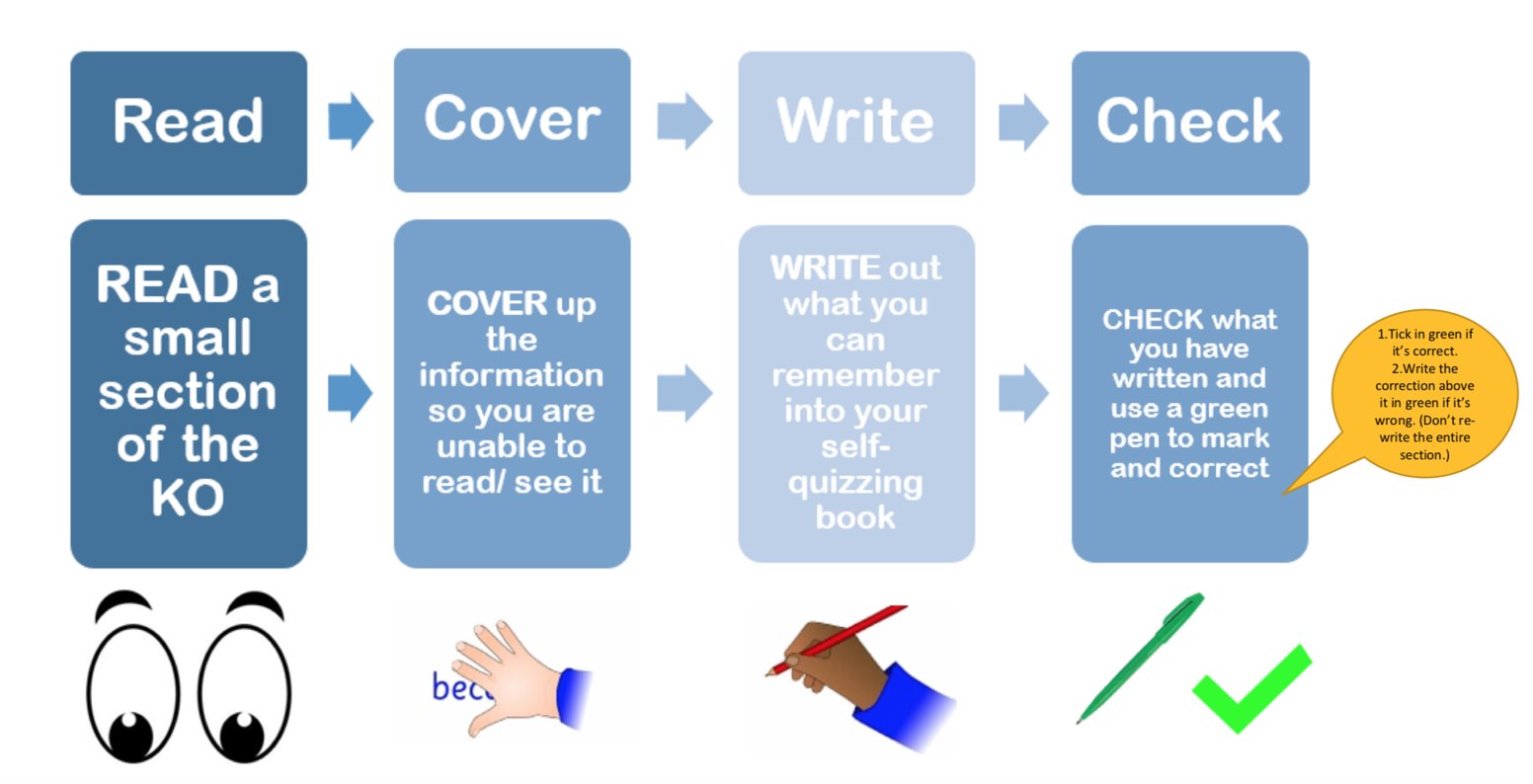 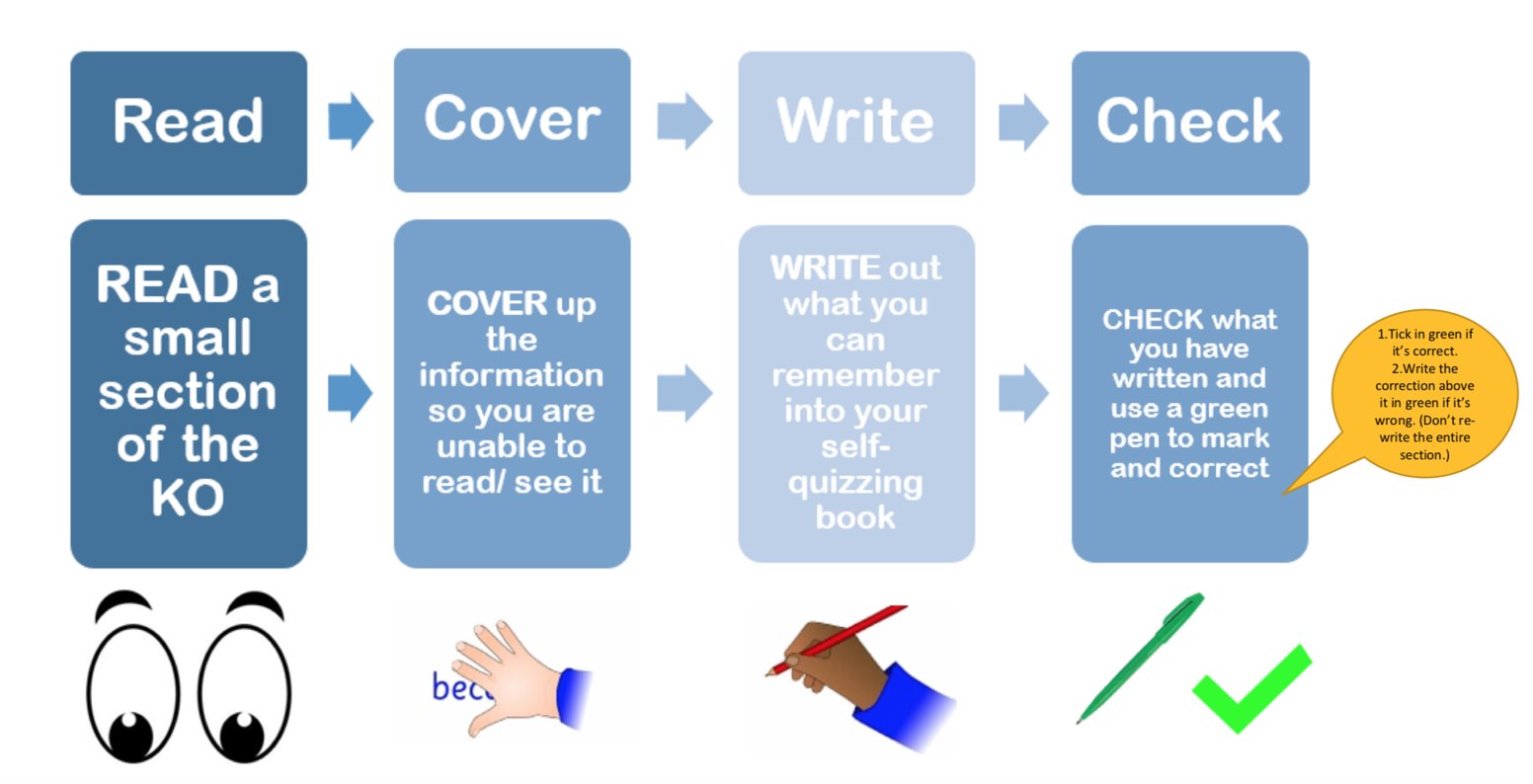 3.Cover up the information so you are unable to read/see it.
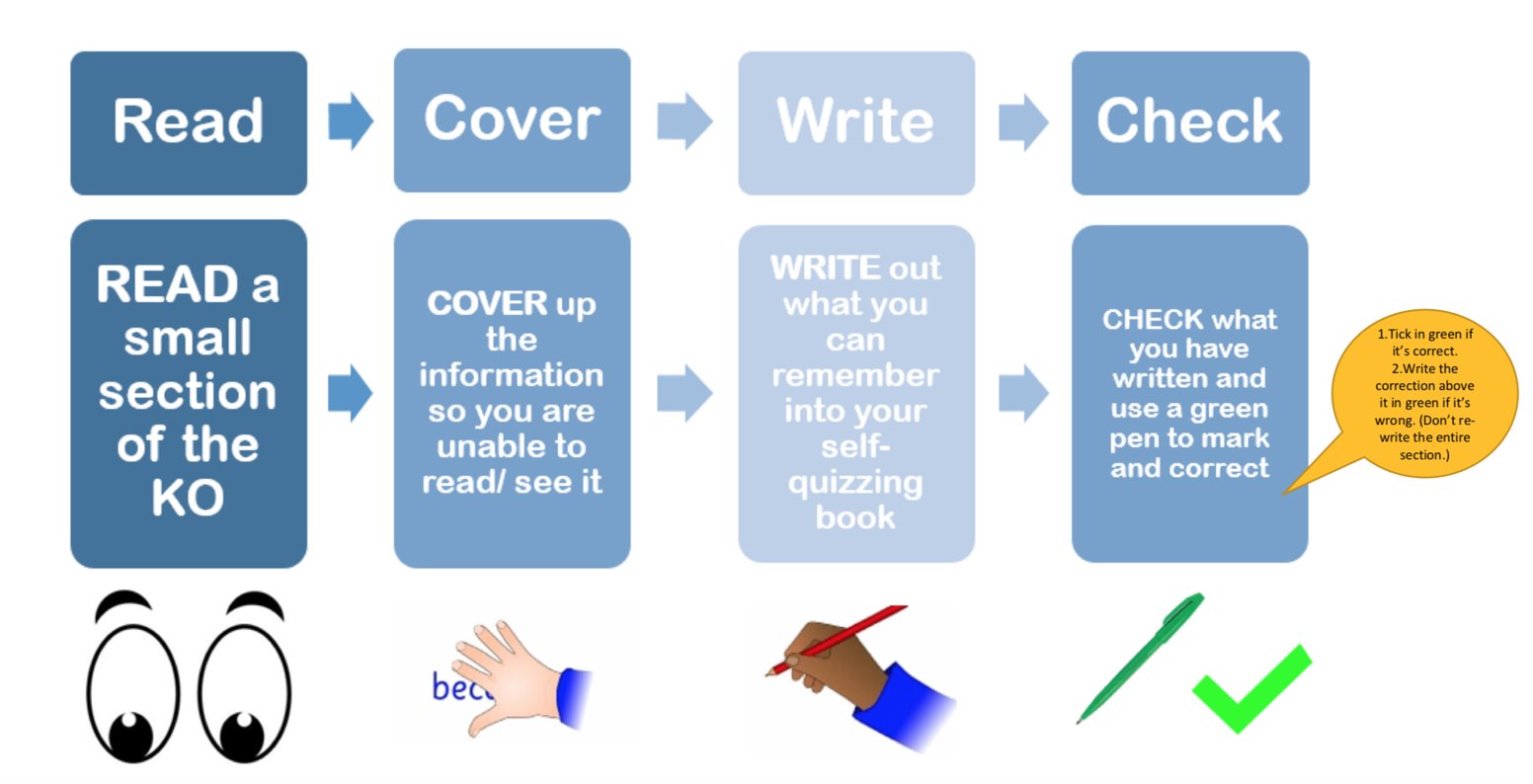 4. Write:  In your red homework book, Write what you can remember. This should include both the Key term and definition.
5. Check: Check the Knowledge Organiser to see if you got the key term and defintions correct.  Correct any mistakes using a green pen
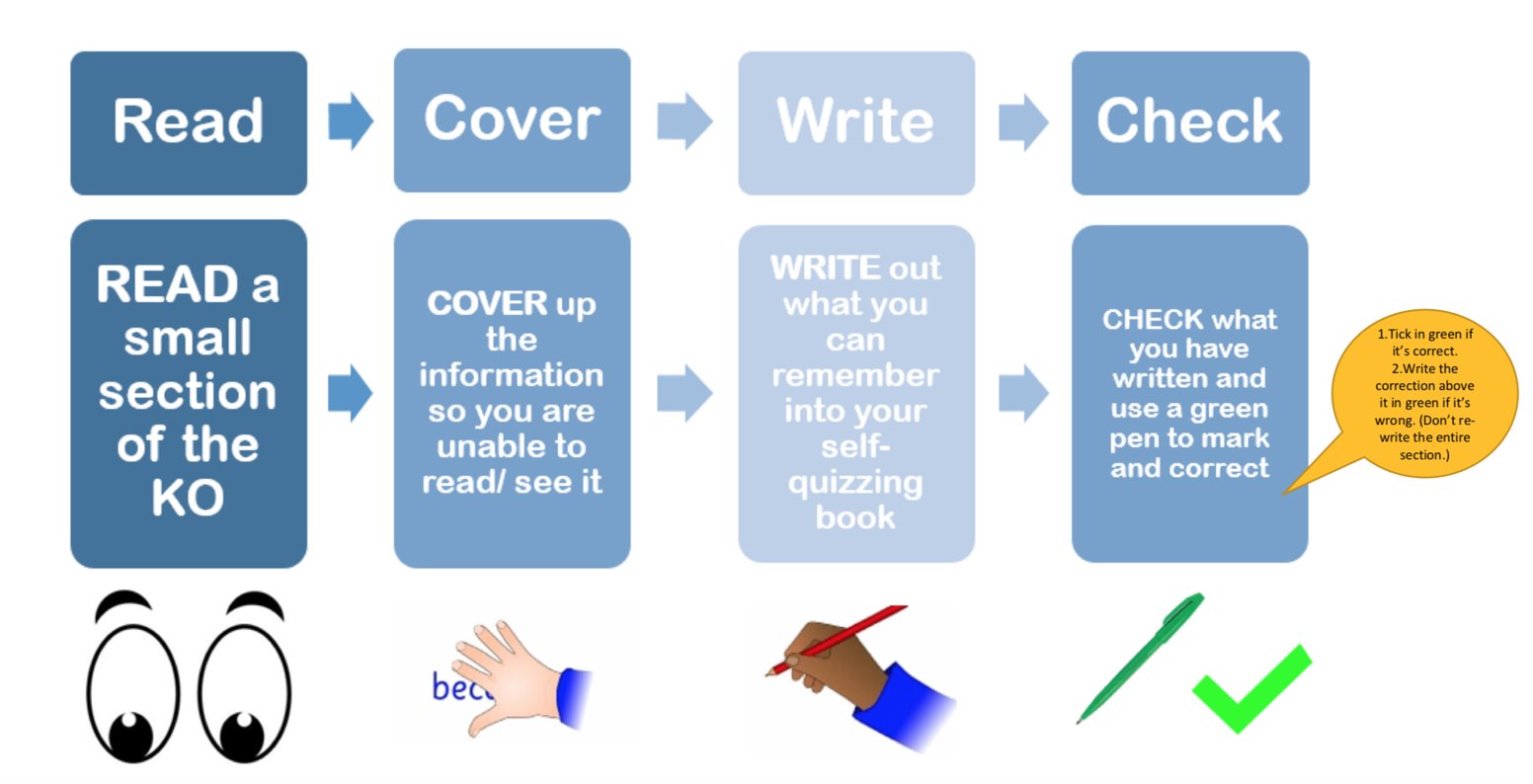 6. Complete the other knowledge questions. Please stop if you run out of time.
[Speaker Notes: Your Knowledge Organiser contains the essential knowledge that every student must know. 
Regular use of the Knowledge Organiser helps you to recap, revise and revisit what you have learnt in lessons. 
The aim is to help remember this knowledge in the long term. 
 You will use the Knowledge Organiser to help learn during homework.]
How to present my homework book
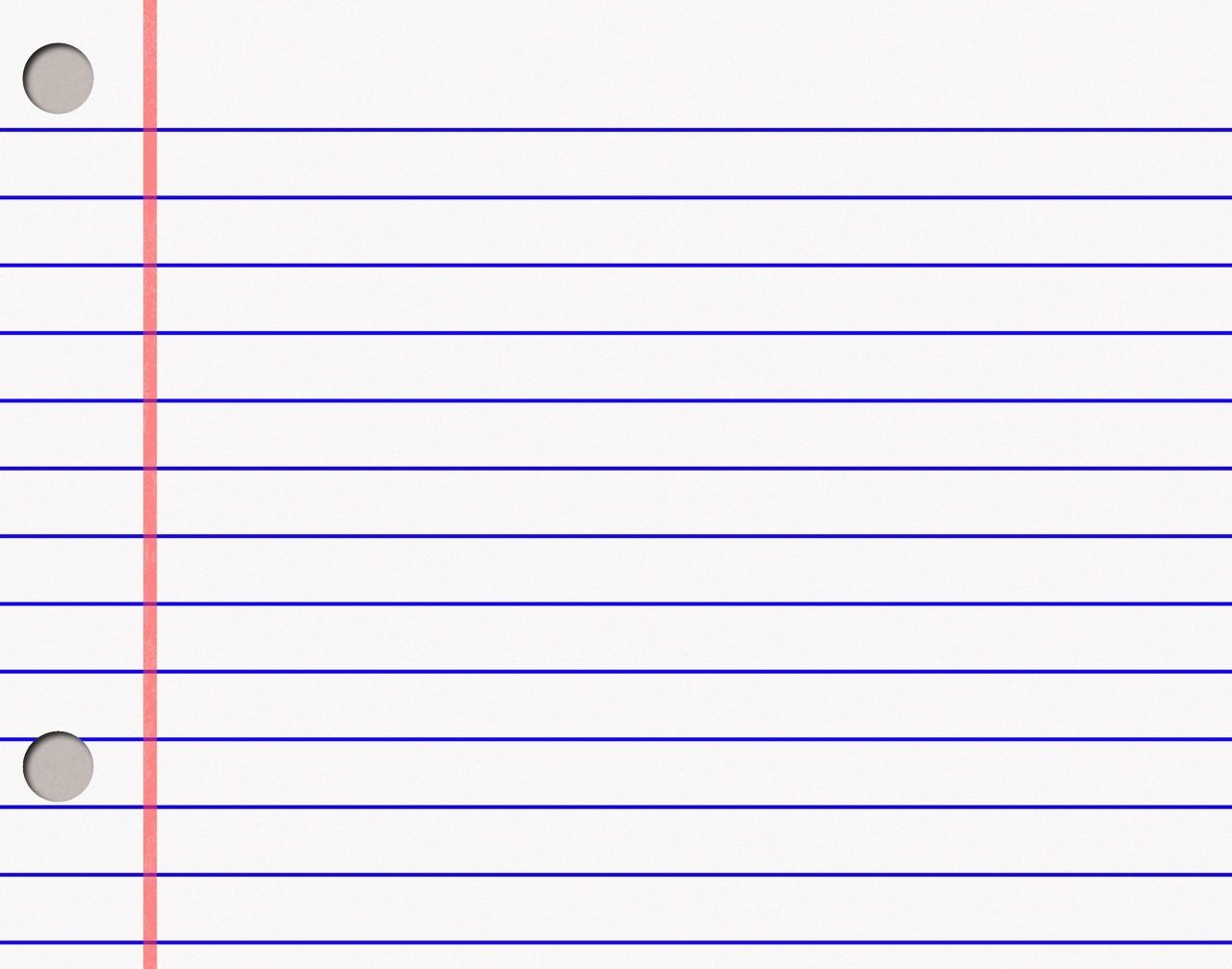 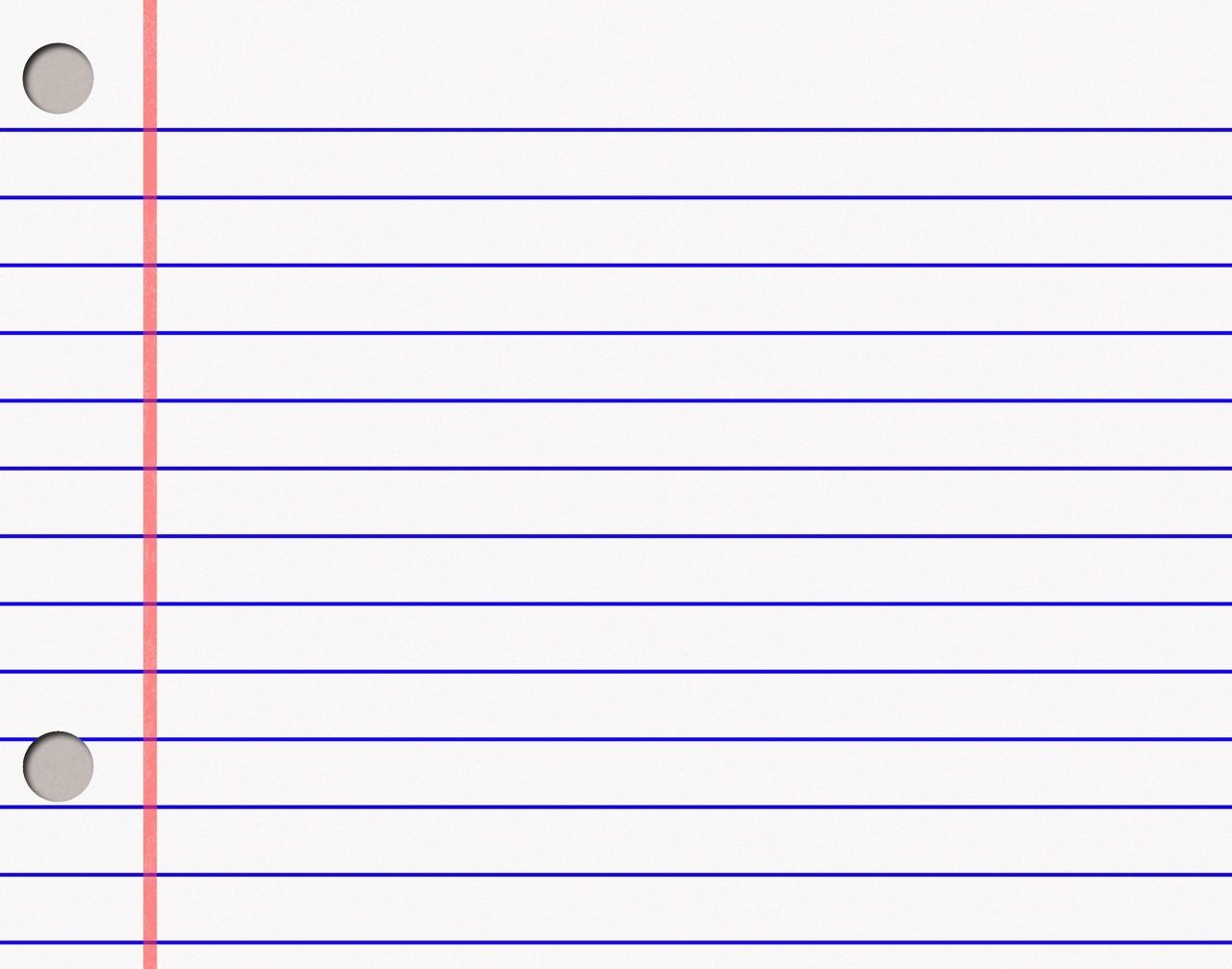 Title with the Subject name and due date
13/09/2023
Science H/W – Due 15/09/2023
2. Look, cover, write & check the key terms and definitions identified by your teacher. Try your best.
1.
Base: A substance with a PH between 8-14
Alkali: A water soluable soluble base.
2.
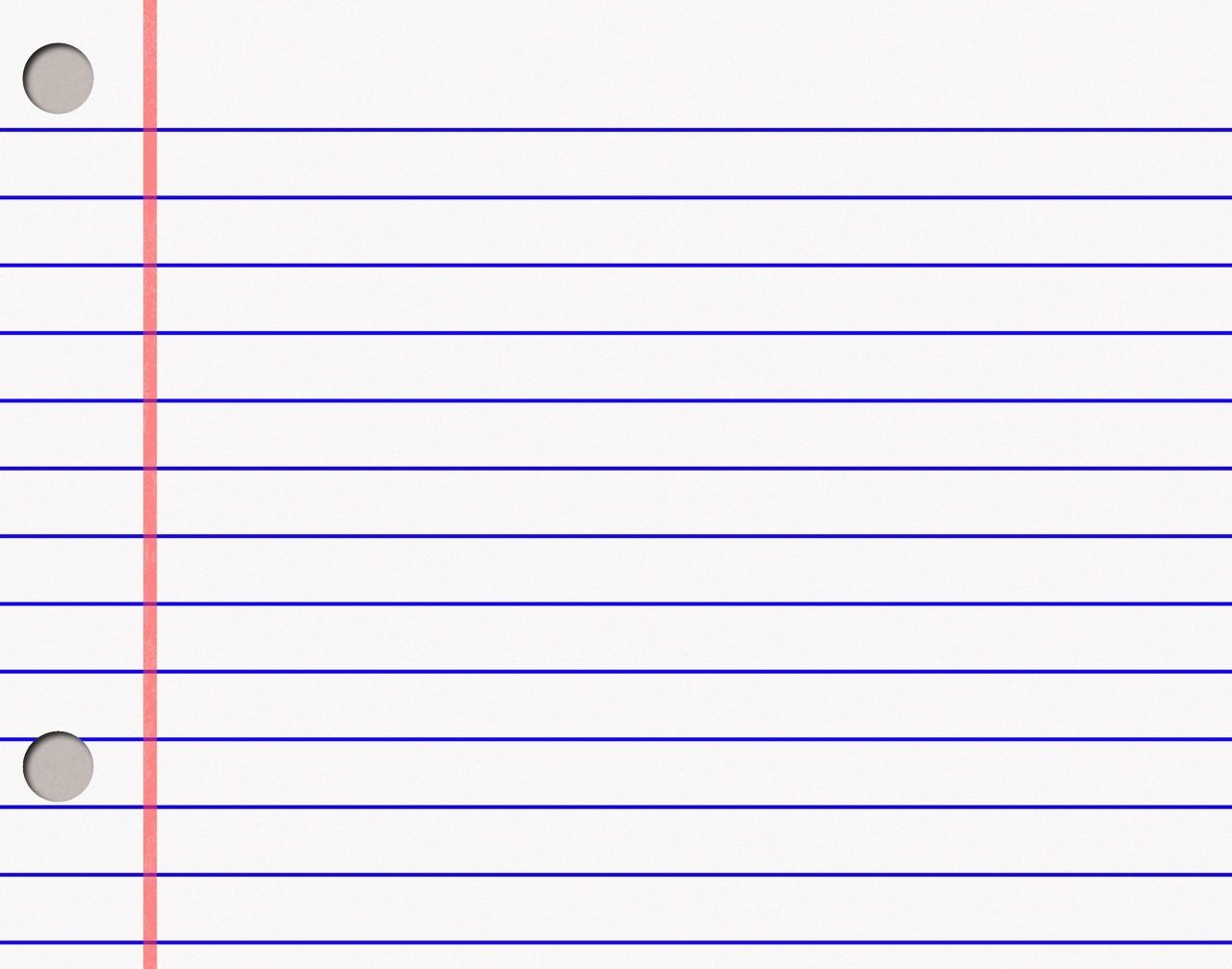 PH1 is the strongest acid
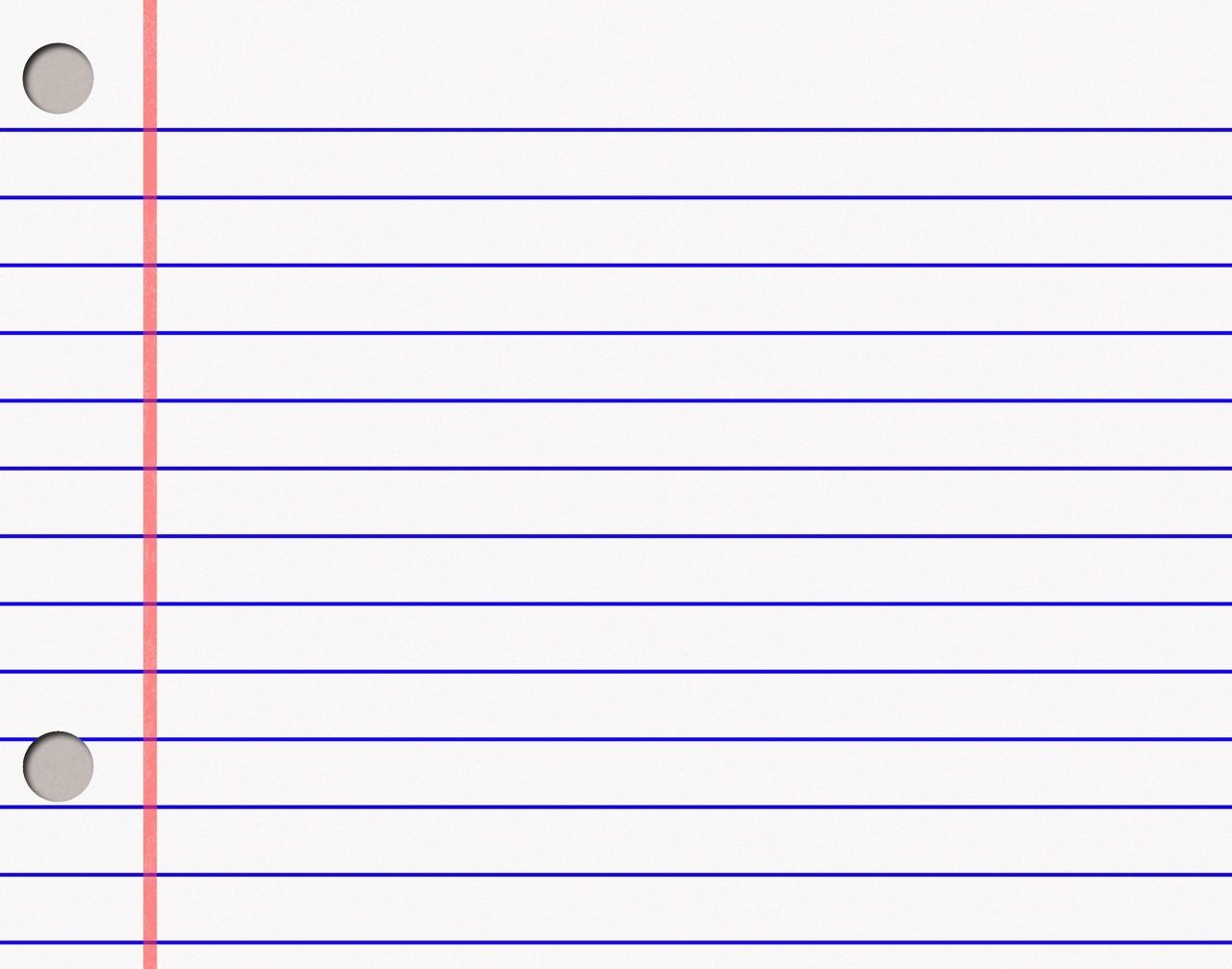 3. Answer the questions, using full sentences. Self-correcting using a green pen.
3.
Indicators help us categorise substances such as alkaline, acids or neutral.
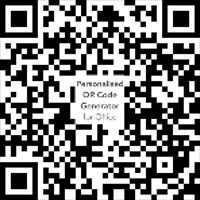 English
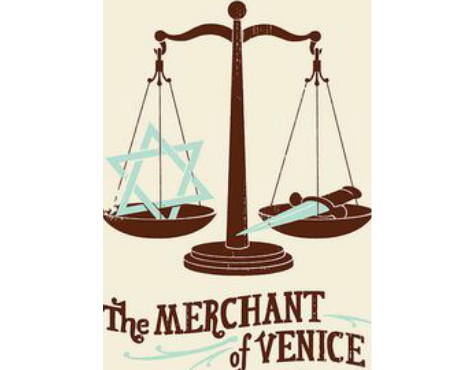 The Merchant of Venice
First published in 1600
Set in Venice, Italy 
Originally classed as a comedy, but has become to be seen as more tragic over time.
CHARACTERS:
Antonio - A wealthy Venetian merchant who occasionally lends money, but never charges interest. He is the "merchant" of the play's title.
Bassanio - He is a typical Elizabethan lover and nobleman who is careless with his money; hence, he has to borrow from Antonio so that he can woo Portia in style.
Portia - She is famous for her beauty and for her wealth, and she is deeply anguished that she must marry the man who chooses the single casket of three which contains her portrait.
Shylock - An intelligent businessman who believes that, since he is a moneylender, charging interest is his right; to him, it makes good business sense.
CONTEXT
Shakespeare – first performed in 1600s
Italy (Venice) as a global trading center 
Prejudice, particularly anti-Semitism:
Jews were banished from England, and in Venice they lived in segregated areas and had to wear an identifying badge.
Revenge tragedy – has two tragic heroes (Antonio and Shylock) and their hamartia is based on a need for revenge against the other.
Comedy – two groups pitted against each other / disguise / men dressed as women, and vice versa / innuendo / marriage.
The role of women – women could not act on stage in Shakespeare’s time, so the trial scene would have been very funny, with male actors dressed as women pretending to be men.
Women had a lesser status when the play was set – this is shown through Portia being unable to choose whom she marries.
THEMES: 

Tragedy
Comedy
Tension
Revenge
Money
Female characters
Hope
Religion
Love
Romantic relationships
Platonic (non-romantic) relatonships
Families (particularly fathers & daughters)
Trust
English
THEMES AND SYMBOLS:
The pound of flesh – this represents Shylock’s hatred for Antonio, and links to Shakespearean tragicomedy ideals of revenge and justice. 
The rings – Portia and Nerissa give Bassanio and Gratiano a ring each and make the men promise not to remove them. The rings link to Shakespearean comedy (marriage and disguise). Jessica also steals a ring given to Shylock by his deceased wife, Leah.
Justice – Anti-Semitic attitudes would suggest that justice is served when Shylock is forced to convert to Christianity. Modern audiences would not consider this to be the case.
Money - Venice was an important trading port. Venice is characterised by money and Belmont by love. Money acts as a catalyst for revenge.
Revenge Tragedy / Tragicomedy – As a problem play, MoV has characteristics of both Shakespearean tragedy and comedy.
QUOTATIONS:
"I will not eat with yolu, drink with you, nor pray with you.’ (Shylock)
‘My purse, my person, my extremist means, lie all unlocked to your occasions’ (Antonio to Bassanio)
‘I cannot choose one nor refuse none’ (Portia about suitors)
‘I hate him for he is a Christian’ (Shylock about Antonio)
‘The devil can cite scripture for his purpose’ (Antonio about S)
‘The portrait of a blinking idiot’ (Aragon)
‘I am never merry when I hear sweet music’ (Jessica)
‘The quality of mercy is not strained’ (Portia)
‘Though I am a daughter to his blood, I am not to his manners’ (Jessica about Shylock)
‘if you wrong us, shall we not revenge?’ (Shylock)
‘an inhuman wretch uncapable of pity’ (Duke about Shylock
KEY WORDS: 
Platonic – non-sexual, non-romantic affection for someone (e.g. friendship) 
Anti-Semitism – prejudice against Jewish people
Usury – lending money with an unreasonably high interest rate
Stereotype – an oversimplified belief of a particular group or thing 
Motif
 Conform – to comply with rules, laws or standards 
Vengeful – to seek to hurt someone in return for a perceived injury
English
Year 9 – The Merchant of Venice – Knowledge Organiser
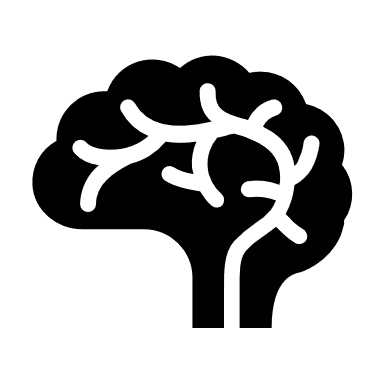 English
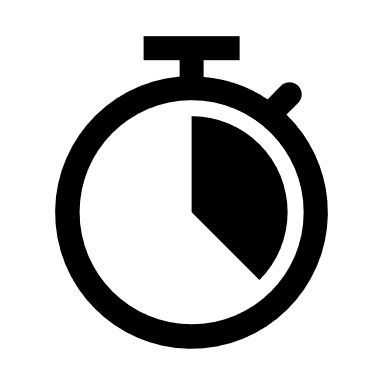 Instruction: for each homework, you will be asked to look at a particular section of your Knowledge Organiser to help you answer the questions using full sentences. Each task should take 20 minutes, Set a timer and stop when the time runs out.
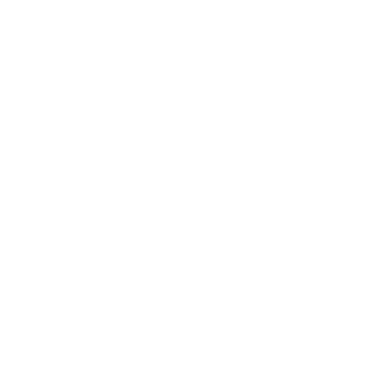 Completed?
Completed?
Completed?
[Speaker Notes: For each homework you will be asked to look at a particular section of your Knowledge Organiser. Set a timer for 20 minutes.

1. Look cover write check 1-5 2. Who is the protagonist in Great Expectations? 3. Explain how Great Expectations is a bildungsroman. 4. Who was the most malevolent character in Trash in your opinion? 5. Which words in the Estella key character quotation suggest she believes she is superior to Pip?]
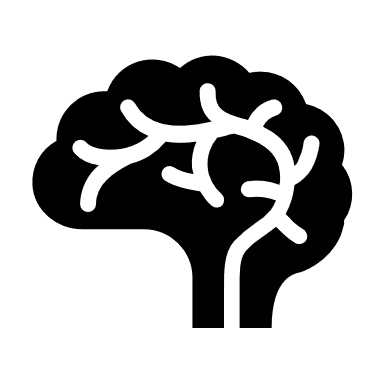 English
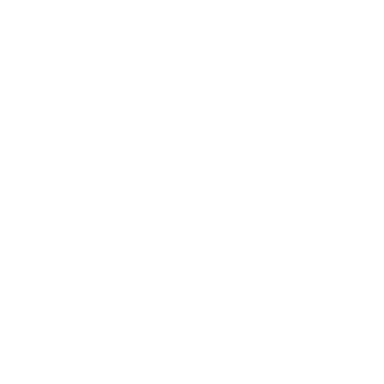 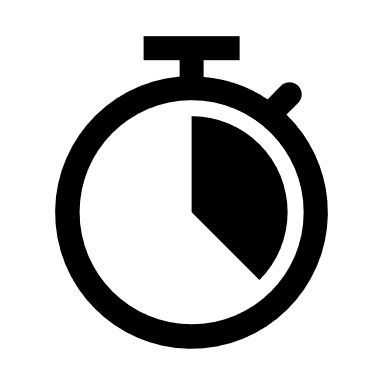 Instruction: for each homework, you will be asked to look at a particular section of your Knowledge Organiser to help you answer the questions using full sentences. Each task should take 20 minutes, Set a timer and stop when the time runs out.
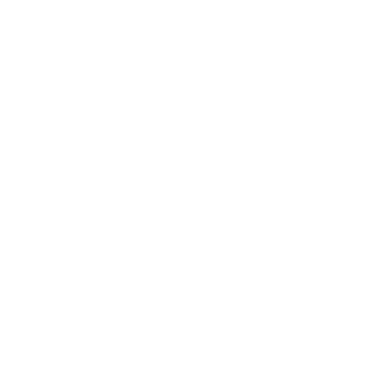 Completed?
Completed?
[Speaker Notes: For each homework you will be asked to look at a particular section of your Knowledge Organiser. Set a timer for 20 minutes.]
Maths
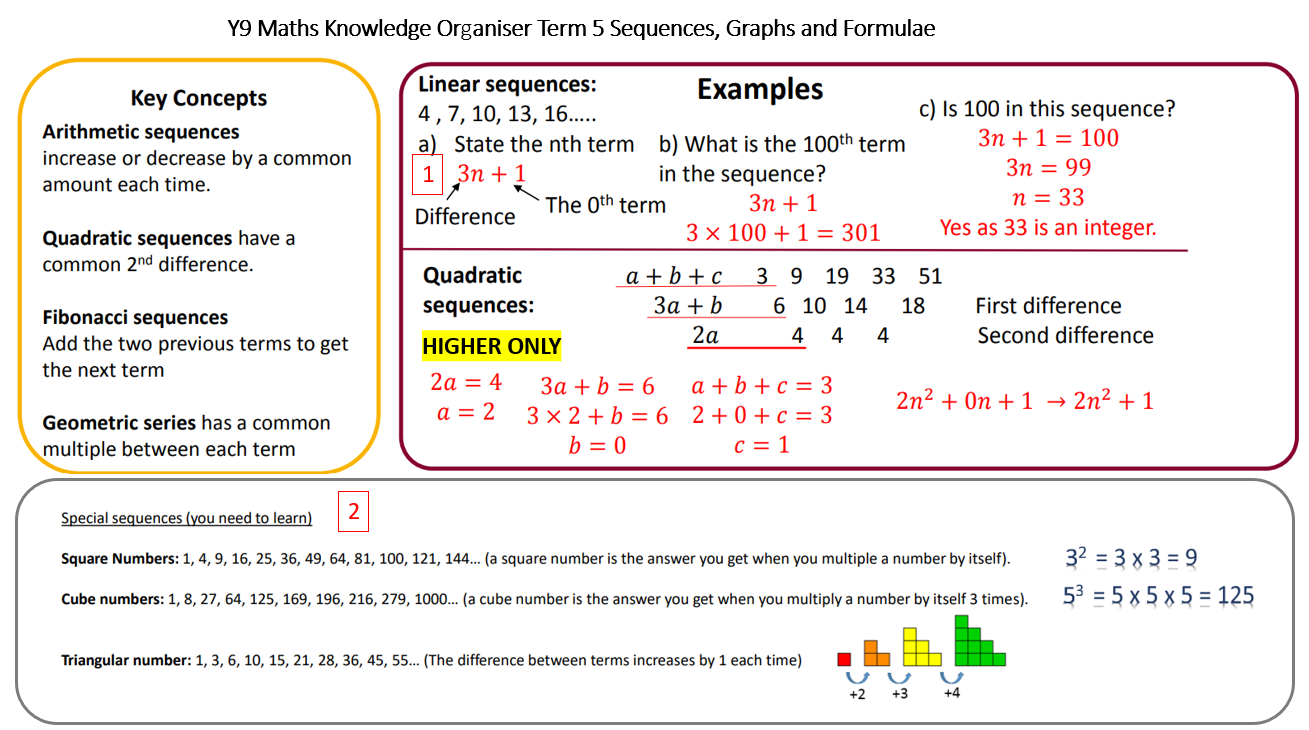 Maths
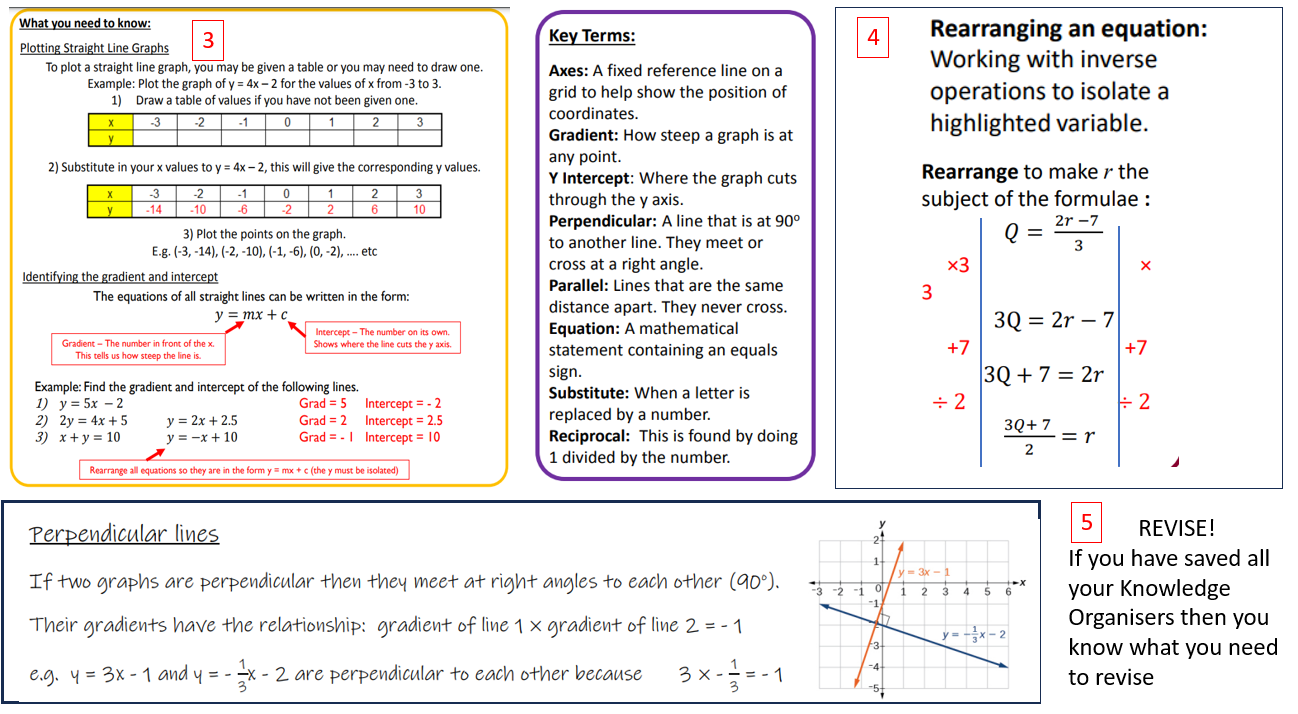 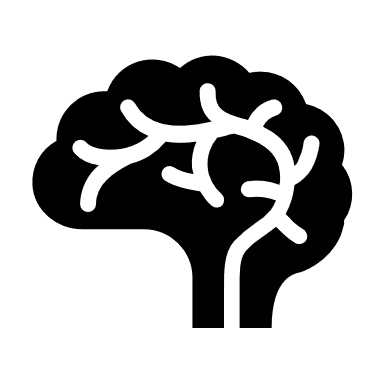 Maths
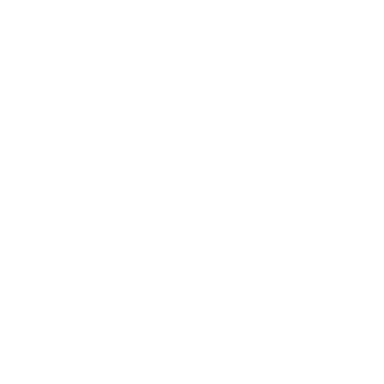 Instructions:
In addition, students will receive online homework via the Mathswatch website every Friday. This needs to be completed alongside the knowledge questions and times tables practice"
"The website is https://vle.mathswatch.co.uk/vle/, student usernames are their school email address and the password is always bristol"
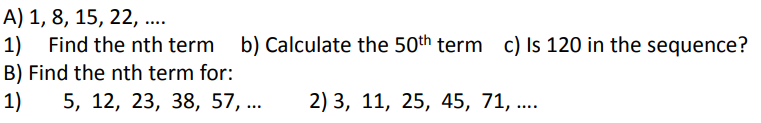 Complete?
Complete?
Complete?
Complete?
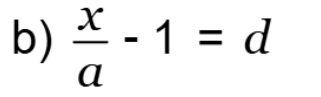 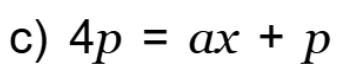 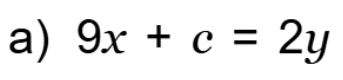 5
Completed?
Science //Energy
The Law of the Conservation of Energy: Energy cannot be created or destroyed. It can be stored, transferred between stores and dissipated.
A moving object has energy in its kinetic energy store.
The amount of energy in its kinetic store depends on its mass and its velocity
We can use the equation below to work out the amount of energy in a kinetic store: 
Kinetic energy =  ½ x mass x velocity2
E.g. a car with a mass of 1450kg is travelling at 28 m/s. We can work out its kinetic energy stored using the equation: 
Kinetic energy = ½ x 1450 x (28)2
Kinetic energy = 568 400 J
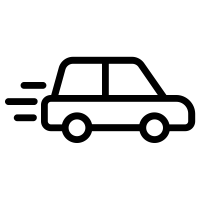 An object held at a height has energy in its gravitational potential energy store: 
The amount of energy in its gravitational store depends on its mass and its height, as well as the gravitational field strength on the Earth’s surface (10 N/kg) 
We can use the equation below to work out the amount of energy in a gravitational store: 

Change in gravitational potential energy = mass x gravity x change in height
E.g. A cat of 7kg is lifted 5m into the air. How much GPE does it gain? 
GPE = mass x gravity x change in height 
= 7 x 10 x 5 = 350J
There are 8 different energy stores that you need to know:
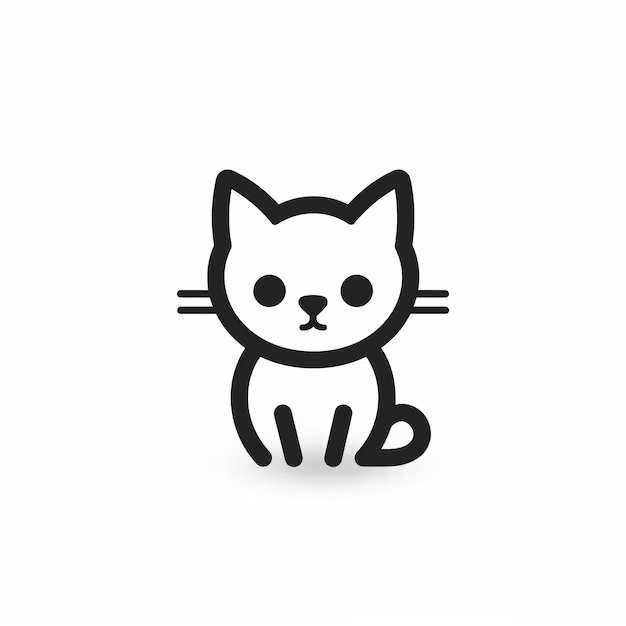 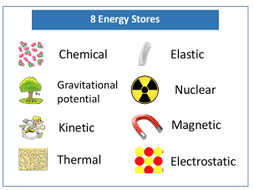 Energy is transferred by one of the following four types of energy transfer:
Mechanical work - a force moving an object through a distance
Electrical work - charges moving due to a 
Heating - due to temperature difference caused electrically or by chemical reaction
Radiation - energy transferred as a wave, eg light and infrared - light radiation and infrared radiation are  from the sun
Doing 'work' is the scientific way of saying that energy has been transferred.
Science // Genetics
Sexual reproduction and Meiosis
Gametes (sex cells) are produced by a cell division process called meiosis
This process is similar to mitosis, but instead of one round of cell division, there are two rounds. The table below compares mitosis and meiosis:
Genetic diagrams: Punnett Squares
A dominant allele is always expressed with just one copy and is represented by a capital letter, such as B for brown eyes. 
A recessive allele is only expressed when two copies are present and is denoted by a lowercase letter, like b for blue eyes.
DNA Structure 
DNA strands are polymers, meaning they are made up of lots of repeating units joined together
DNA is the molecule which carries all the instructions for your characteristics 
It has a double helix structure meaning it is two coils of DNA wrapped around each other
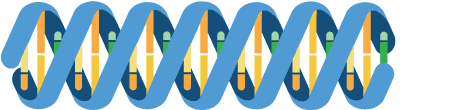 A Punnett square diagram can be used to show the inheritance of a single characteristic (monohybrid inheritance)
This Punnett square diagram shows the probable outcomes for offsprings’ eye colour from a mother and father who are both heterozygous
If the two alleles for a particular gene that are the same (e.g. BB or bb), it is homozygous for that trait. If the two alleles for a particular gene are different (Bb), it is heterozygous for that trait
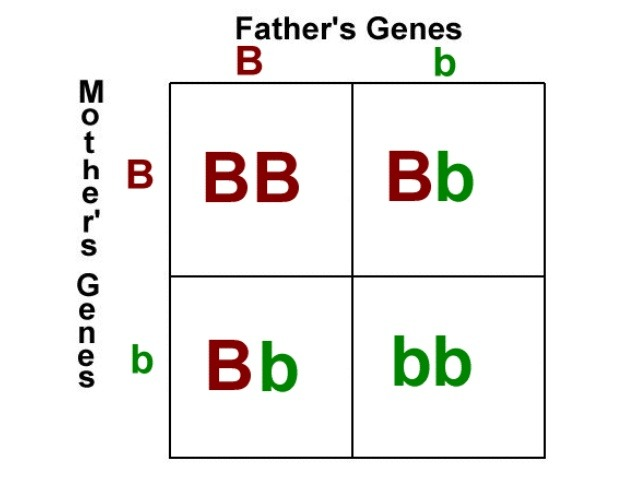 The basic units of DNA are nucleotides – each nucleotide contains a deoxyribose sugar, phosphate and a base.
The base could either be adenine, (A), thymine (T), cytosine (C), or guanine (G)
Adenine always pairs with thymine (A and T) 
Cytosine always pairs with guanine (G and C) 
The complimentary base pairs are held together by hydrogen bonds
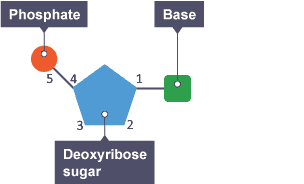 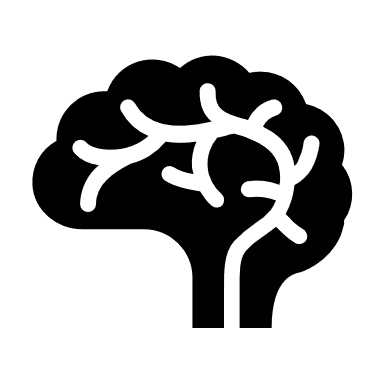 Science
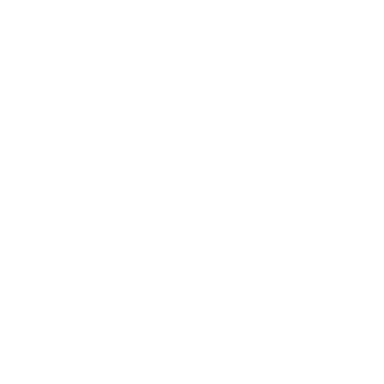 Instruction: for each homework, you will be asked to look at a particular section of your Knowledge Organiser to help you answer the questions using full sentences. Each task should take 20 minutes, Set a timer and stop when the time runs out.
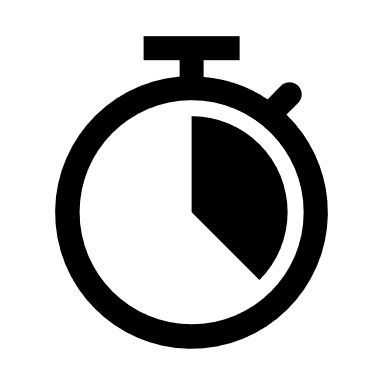 Completed?
Completed?
Completed?
16
[Speaker Notes: For each homework you will be asked to look at a particular section of your Knowledge Organiser. Set a timer for 20 minutes.]
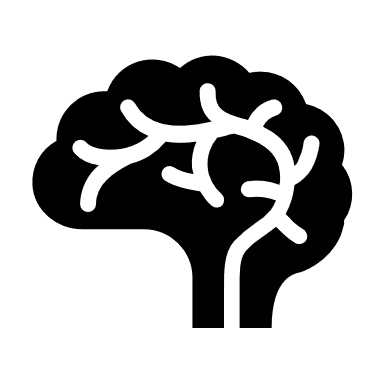 Science
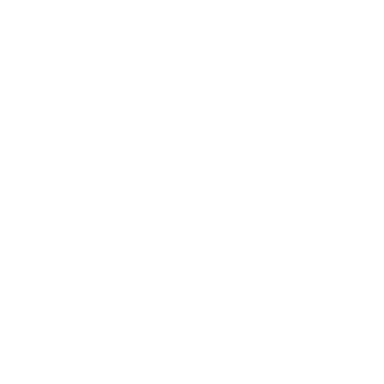 Instruction: for each homework, you will be asked to look at a particular section of your Knowledge Organiser to help you answer the questions using full sentences. Each task should take 20 minutes, Set a timer and stop when the time runs out.
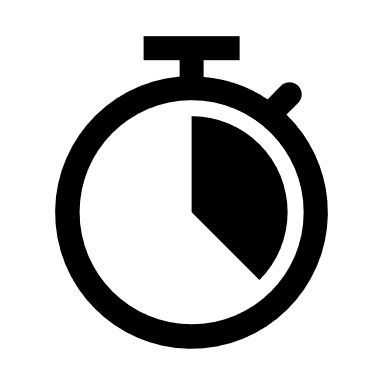 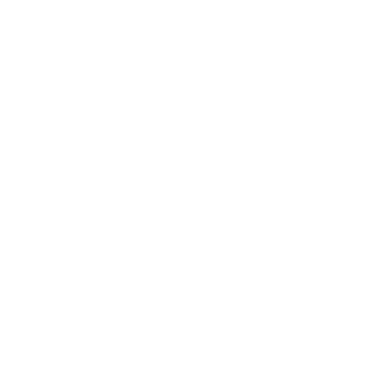 Completed?
[Speaker Notes: For each homework you will be asked to look at a particular section of your Knowledge Organiser. Set a timer for 20 minutes.]
PE
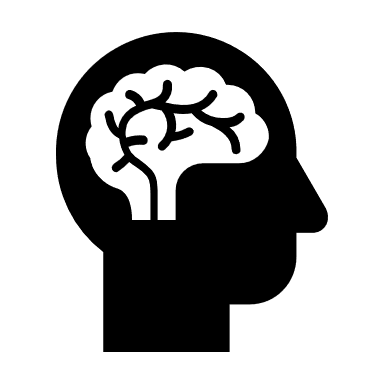 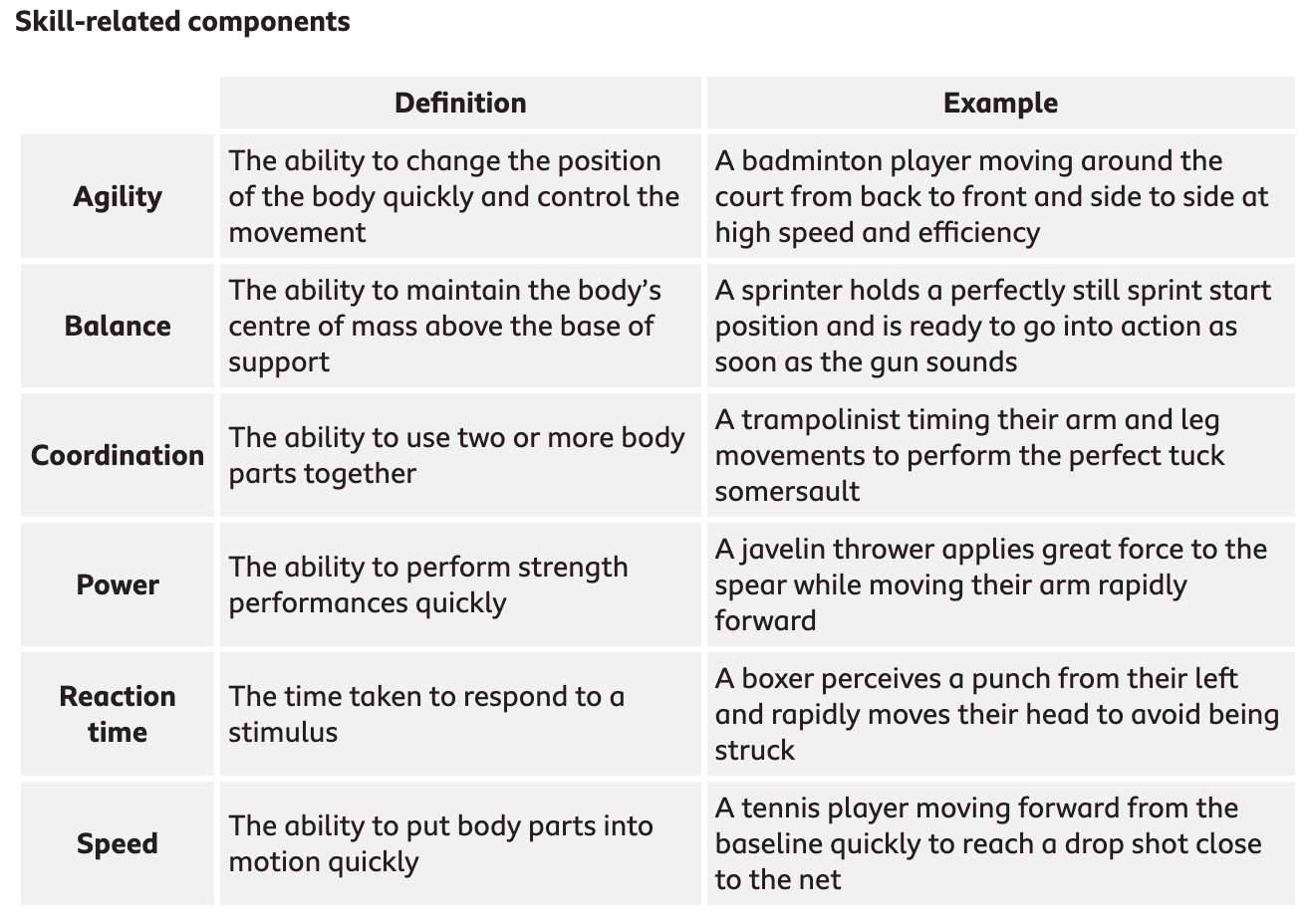 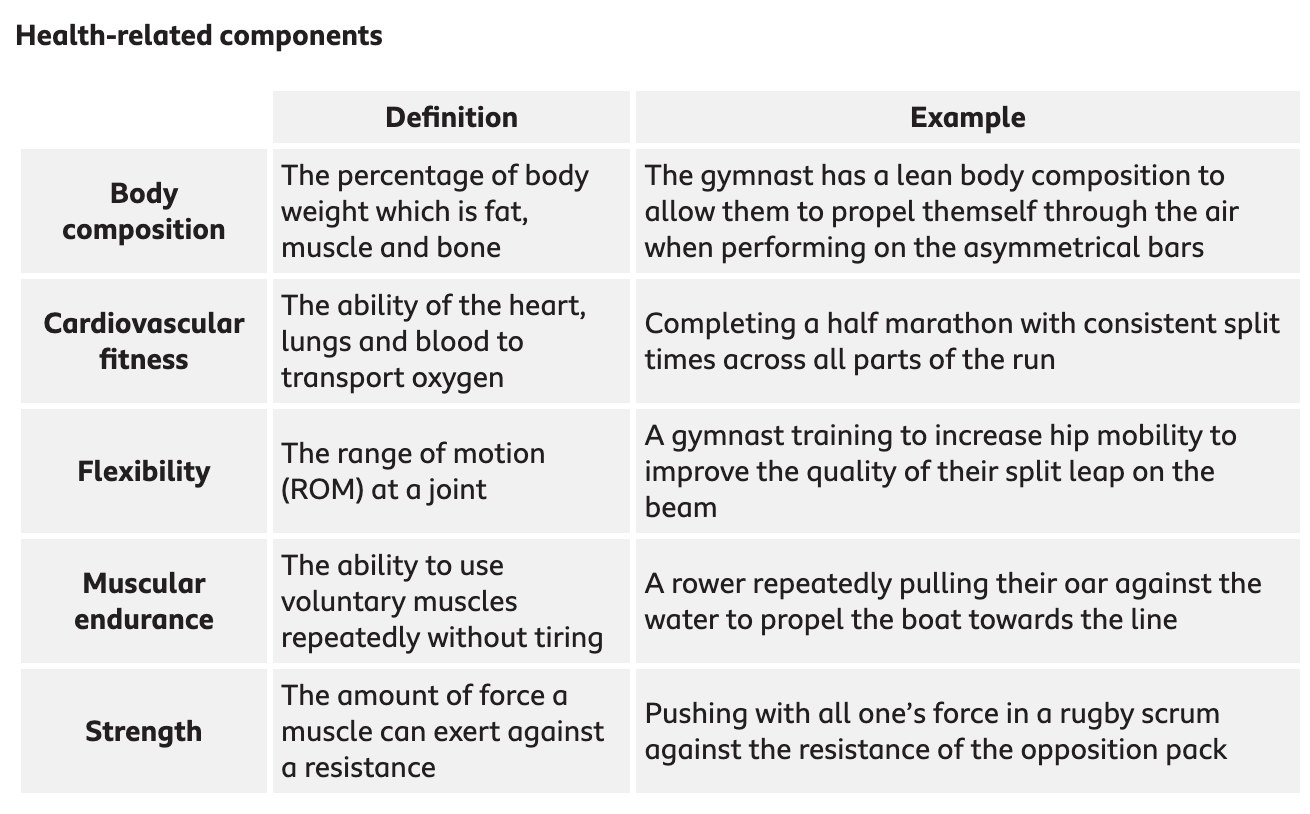 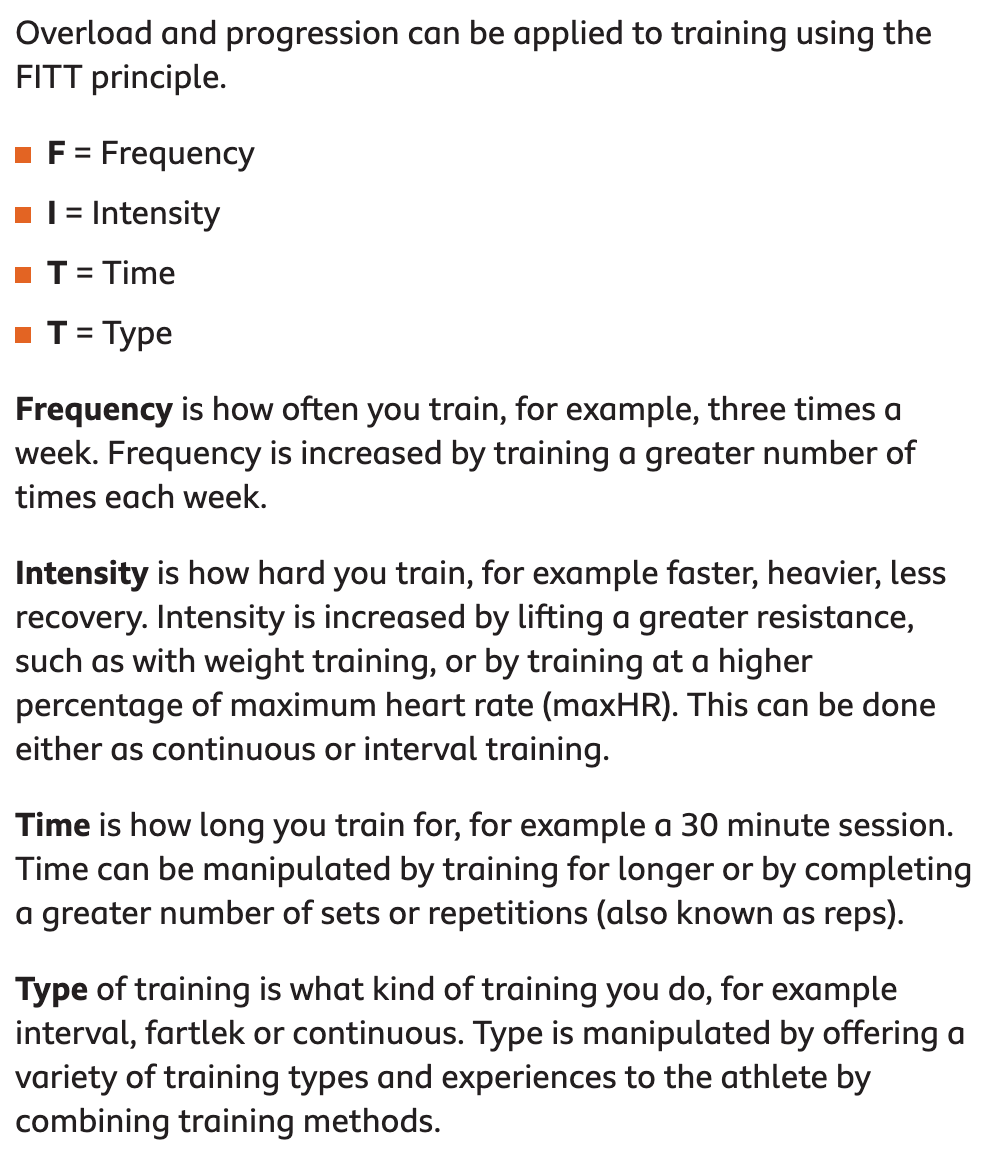 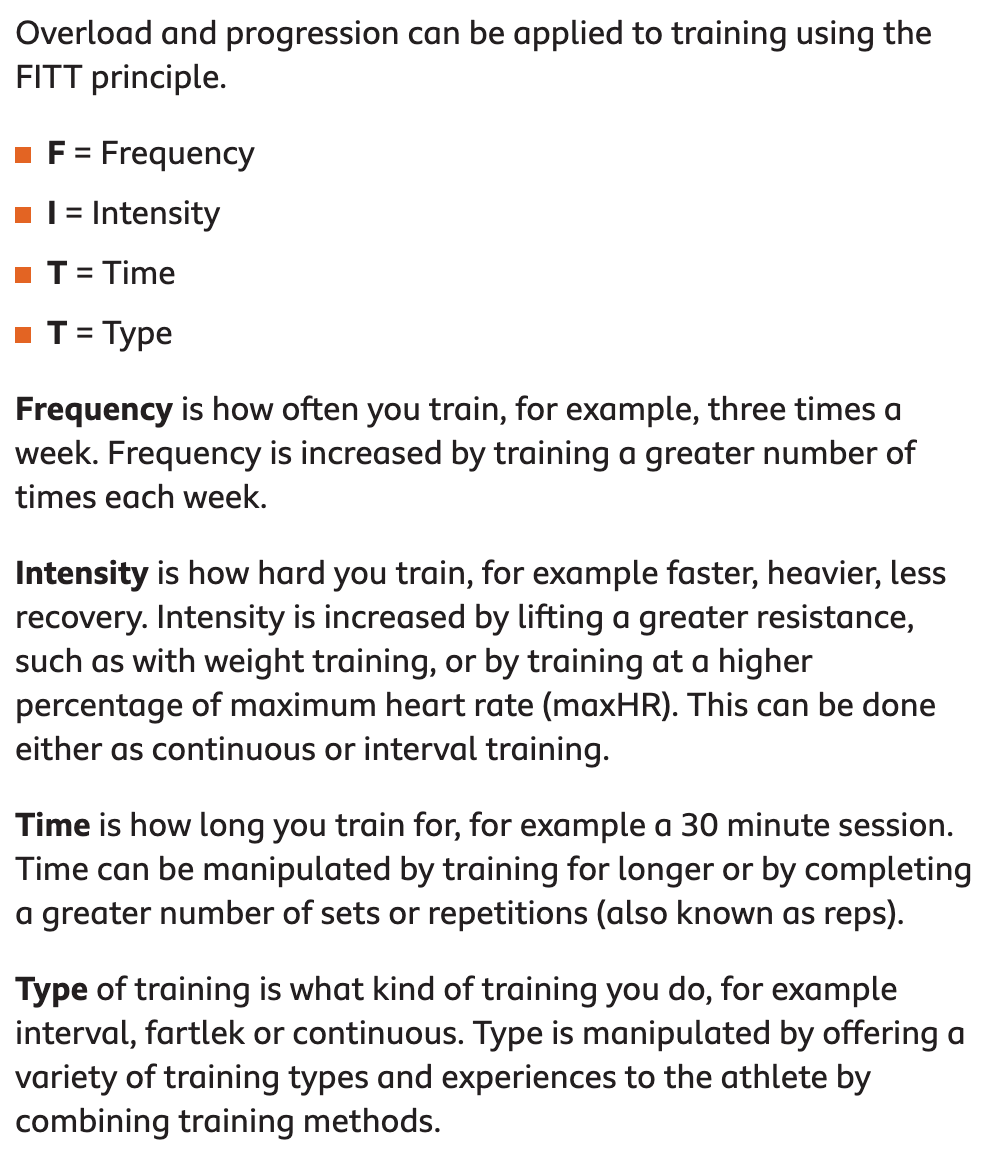 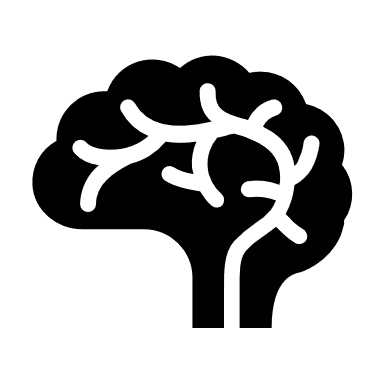 PE
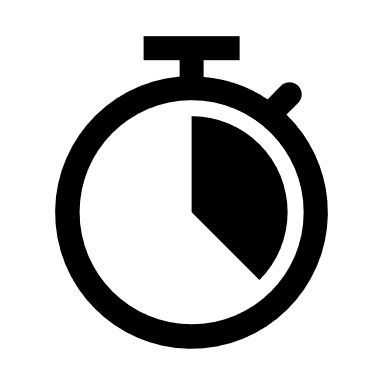 Instruction: for each homework, you will be asked to look at a particular section of your Knowledge Organiser to help you answer the questions using full sentences. Each task should take 20 minutes, Set a timer and stop when the time runs out.
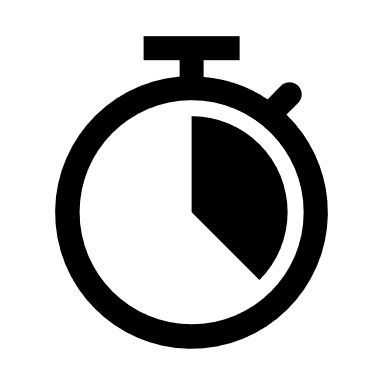 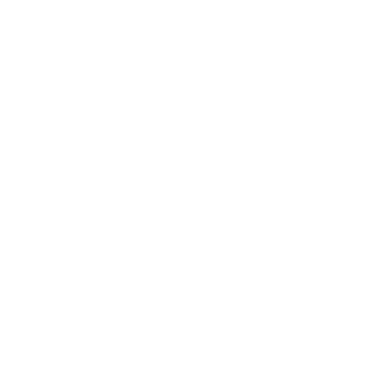 Completed?
Completed?
Completed?
19
[Speaker Notes: For each homework you will be asked to look at a particular section of your Knowledge Organiser. Set a timer for 20 minutes.]
Computing
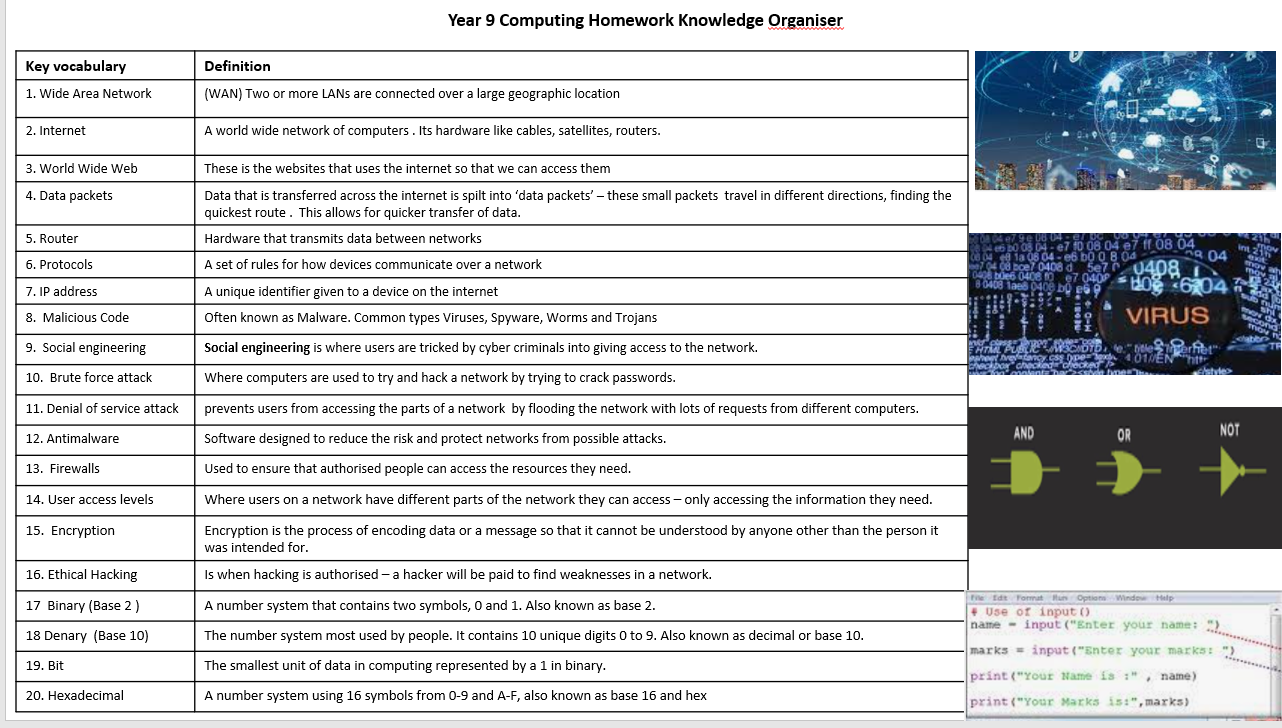 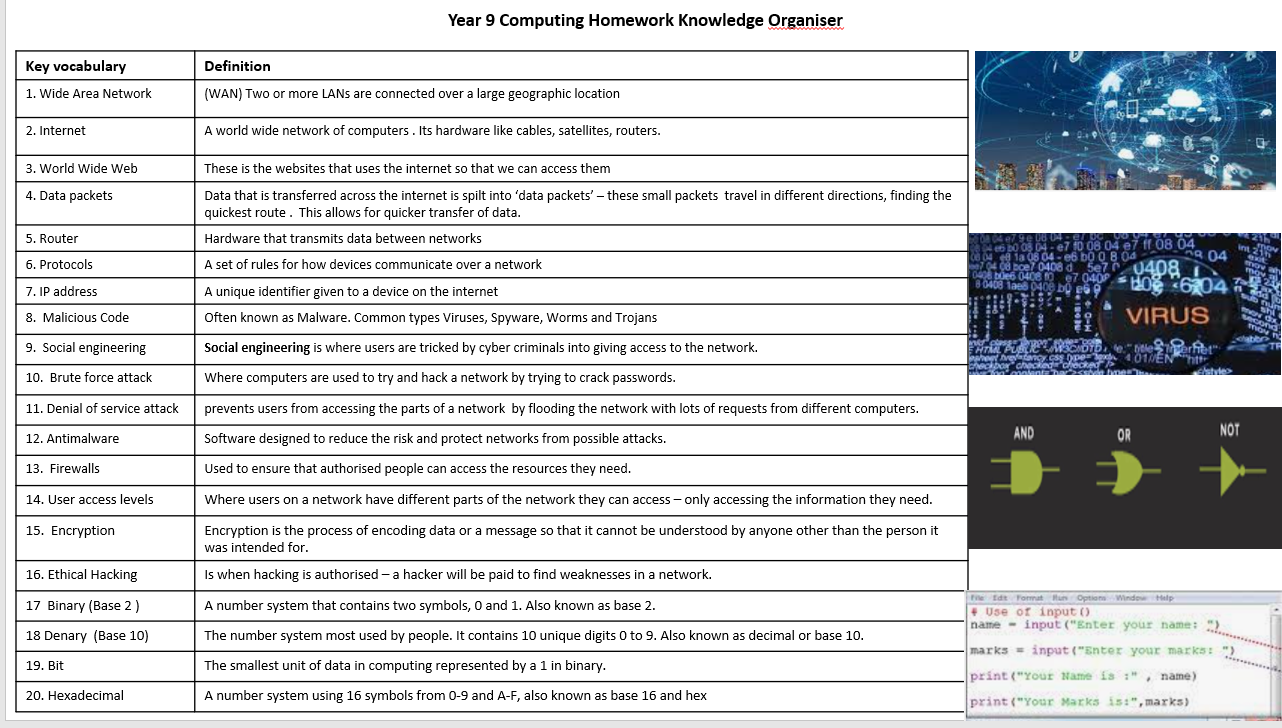 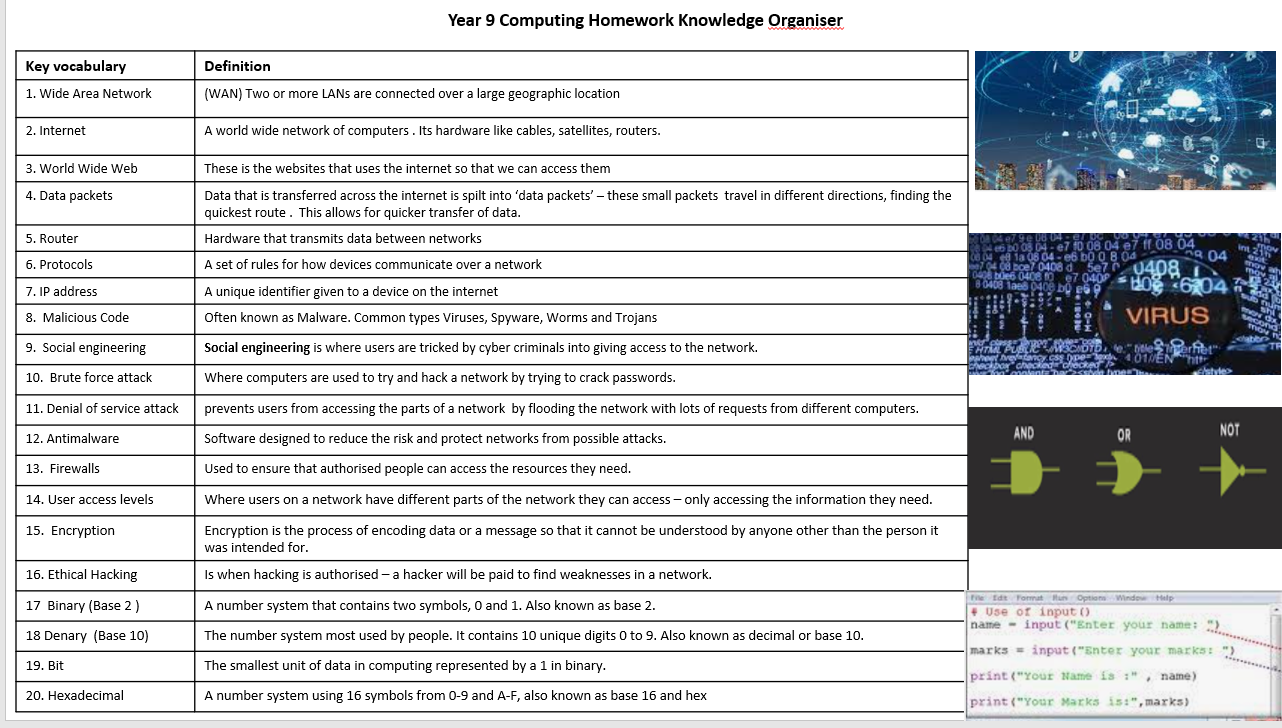 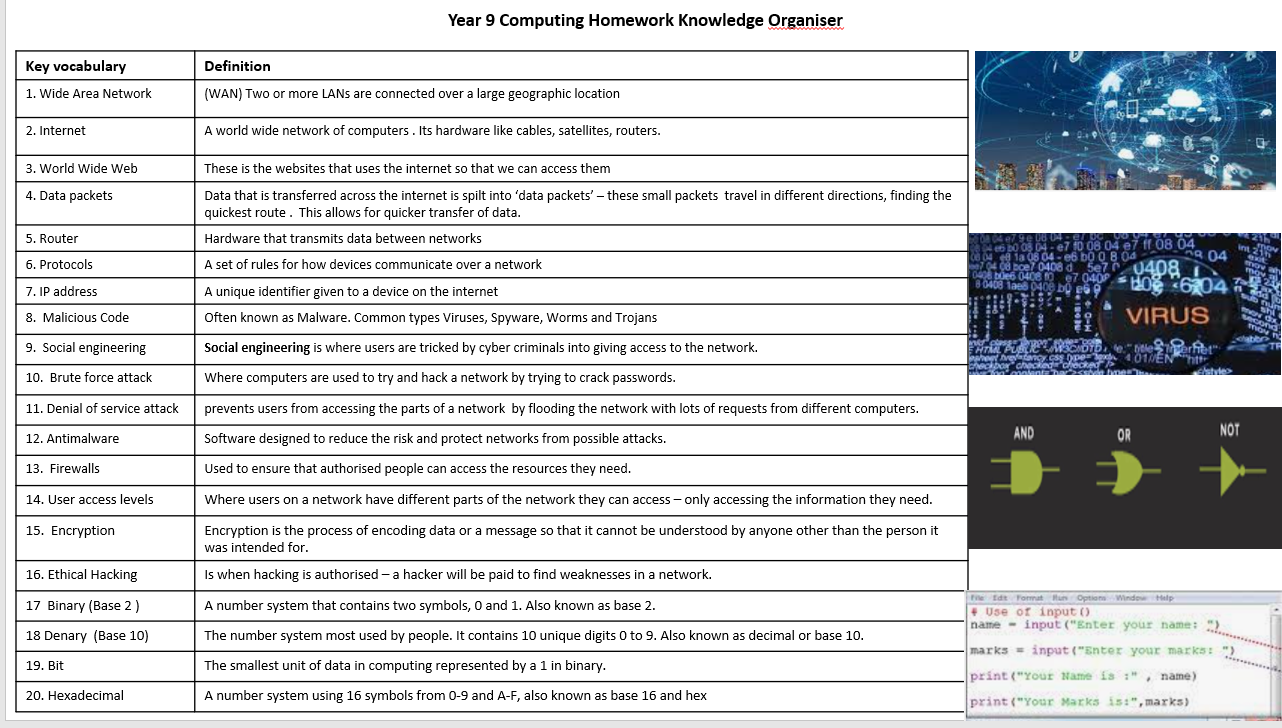 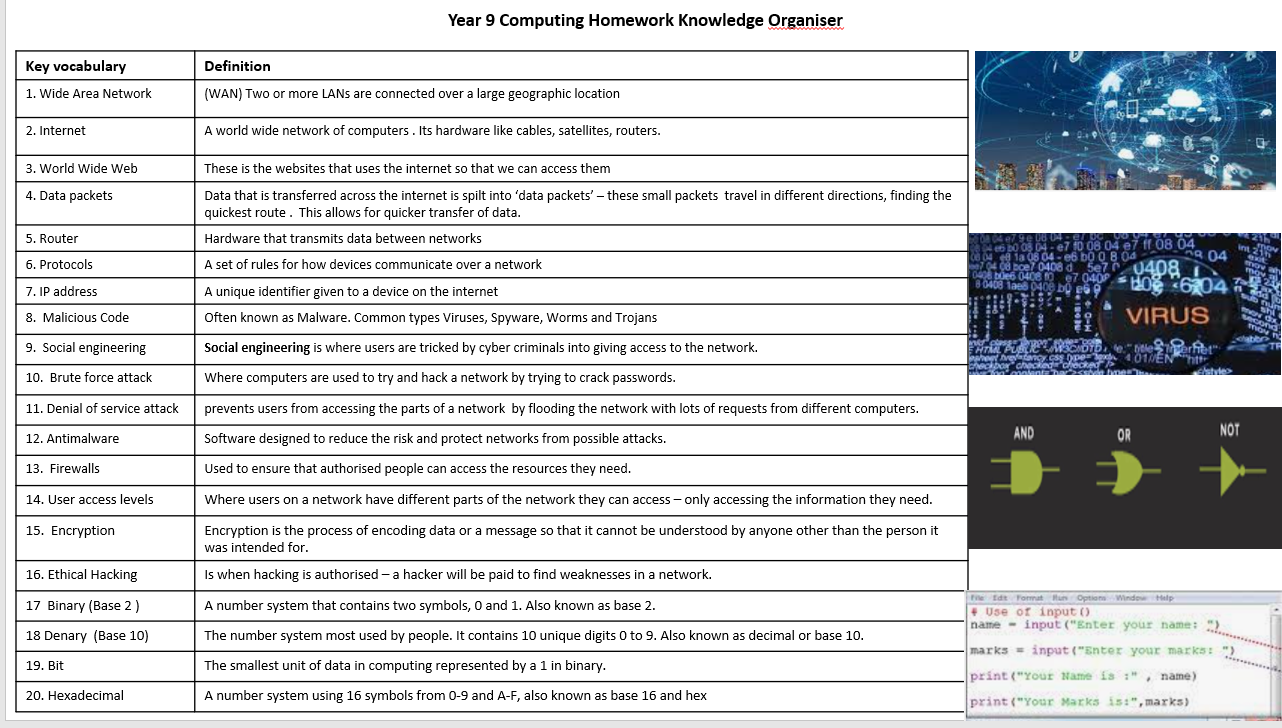 Computing
Computing
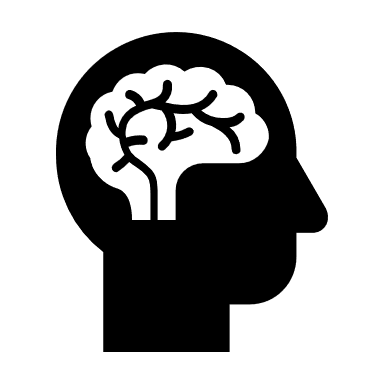 Instructions: You are on a rotation with Technology. If you are unsure, please speak to your teacher.
For each homework, you will be asked to look at a particular section of your Knowledge Organiser, to help you answer the questions using full sentences.
Each task should take 20 minutes, Set a timer and stop when the time runs out.
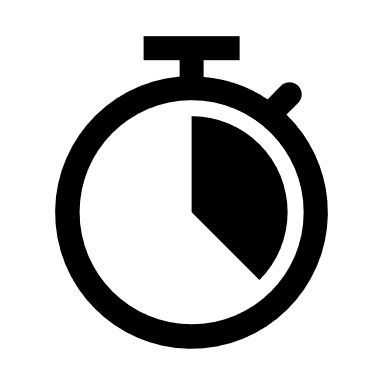 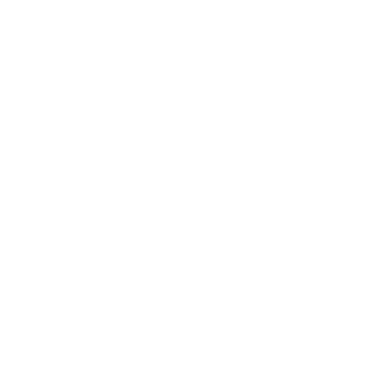 Completed?
Completed?
Completed?
Technology | Food
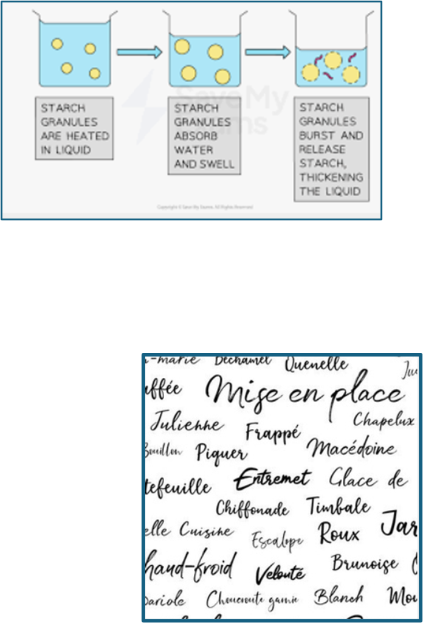 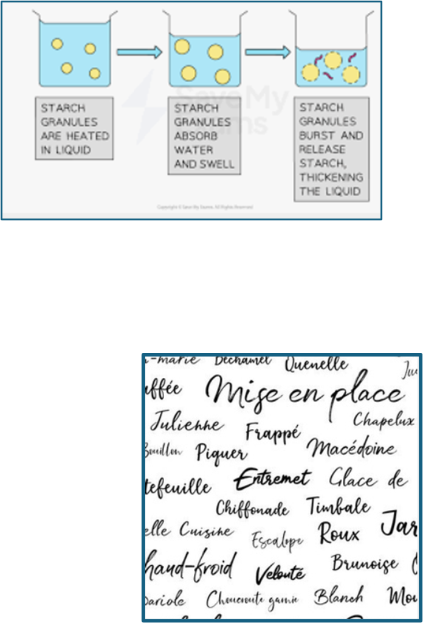 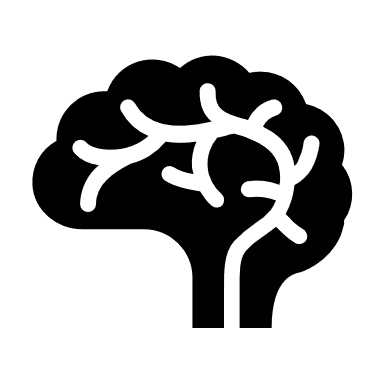 Food
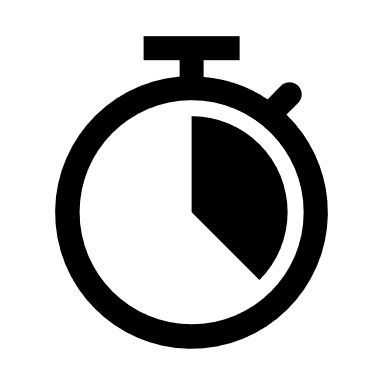 Instruction: for each homework, you will be asked to look at a particular section of your Knowledge Organiser to help you answer the questions using full sentences. Each task should take 20 minutes, Set a timer and stop when the time runs out.
24
[Speaker Notes: For each homework you will be asked to look at a particular section of your Knowledge Organiser. Set a timer for 20 minutes.]
Technology Textiles
Subject: technology food  //  Knowledge Organiser
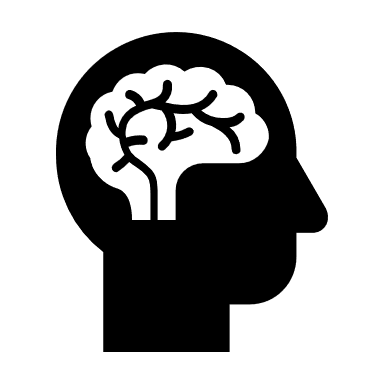 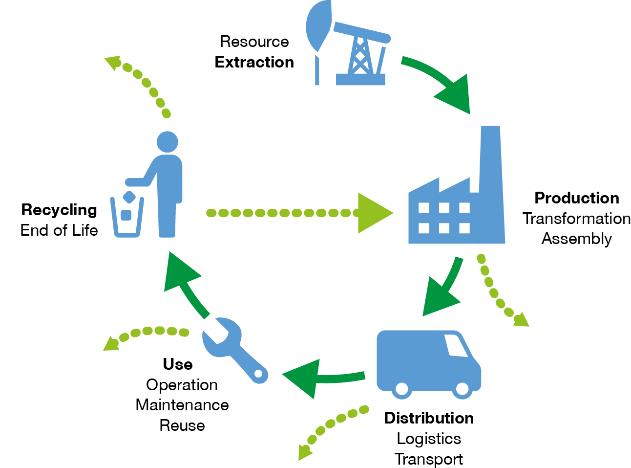 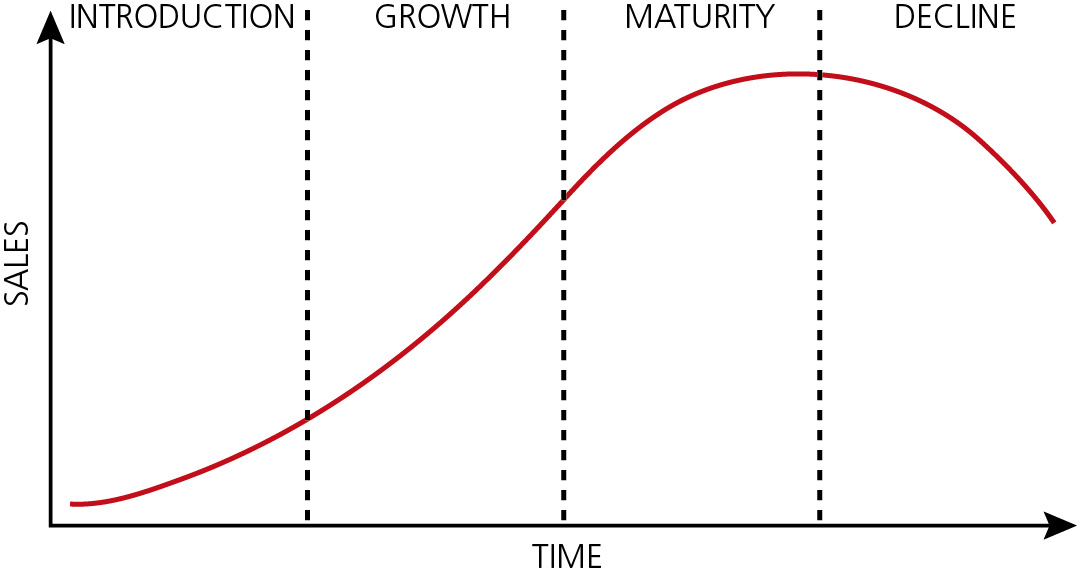 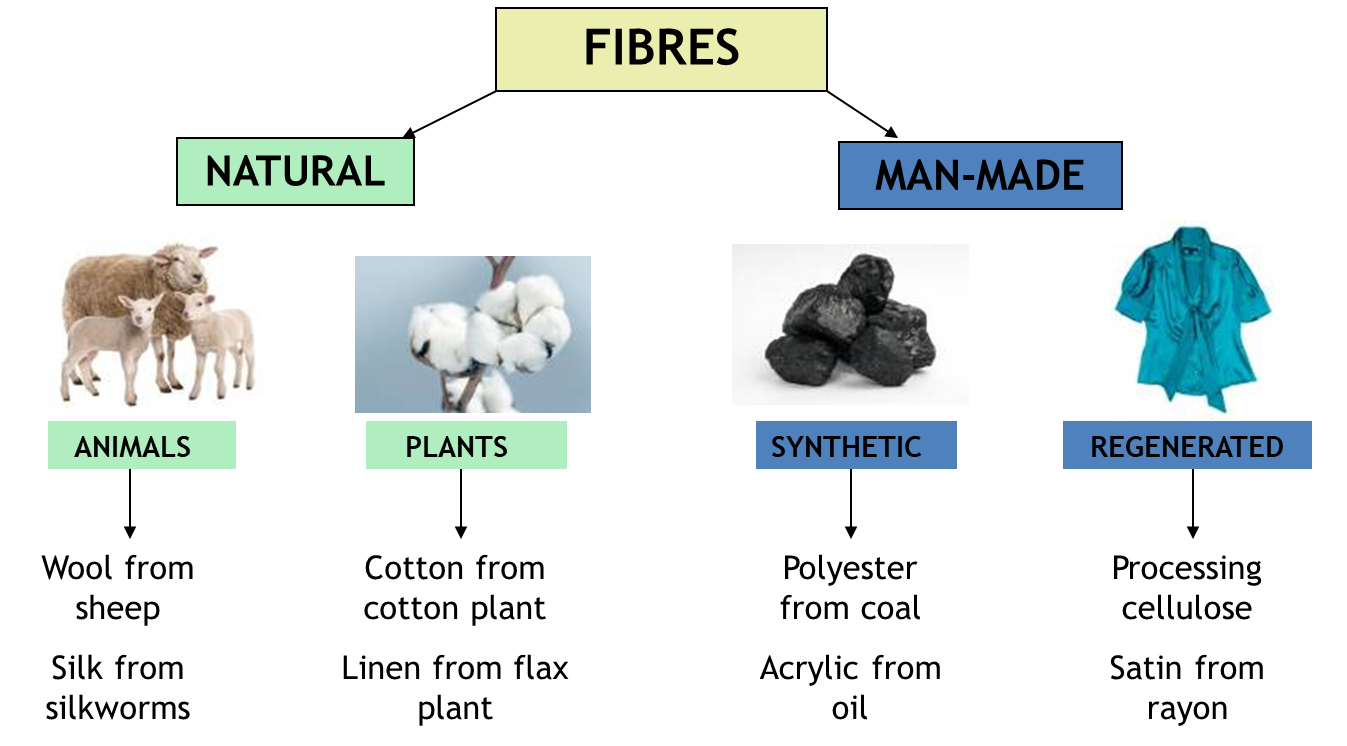 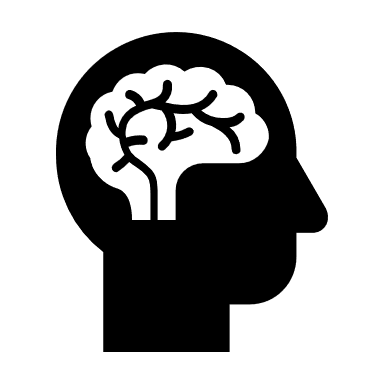 Technology  Textiles
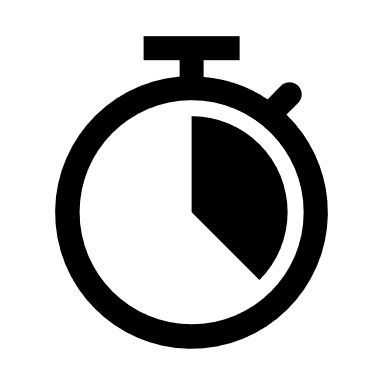 Instruction: for each homework, you will be asked to look at a particular section of your Knowledge Organiser to help you answer the questions using full sentences. Each task should take 20 minutes, Set a timer and stop when the time runs out.
Technology Product Design
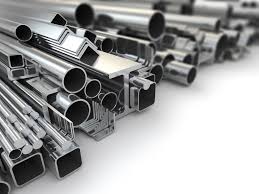 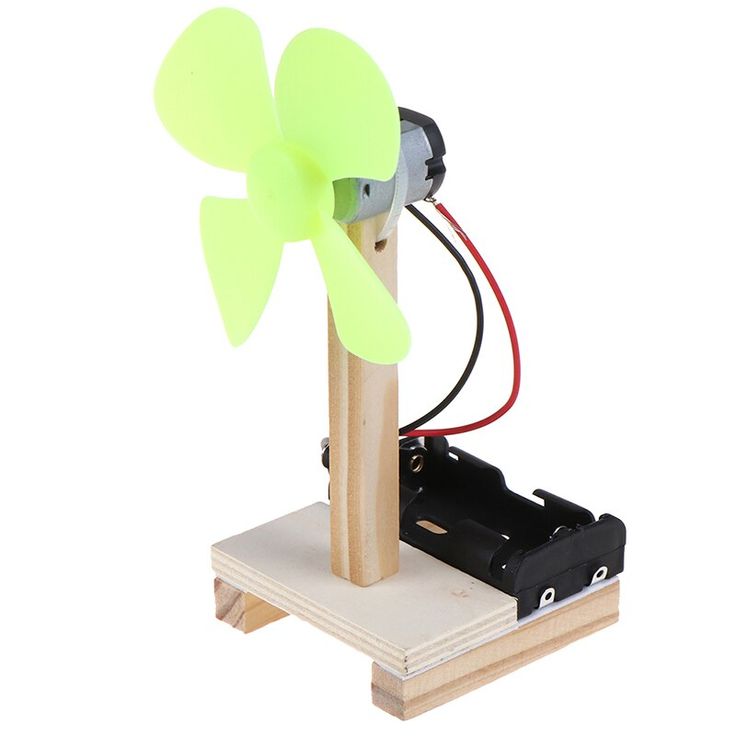 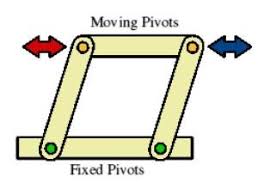 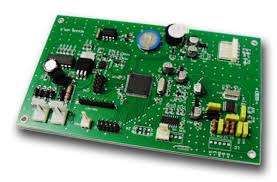 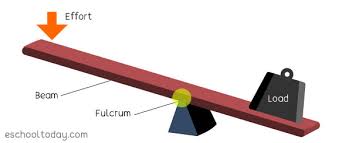 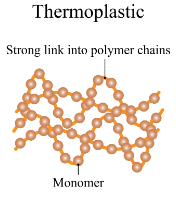 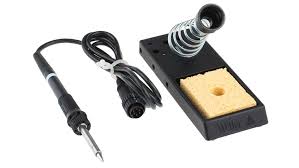 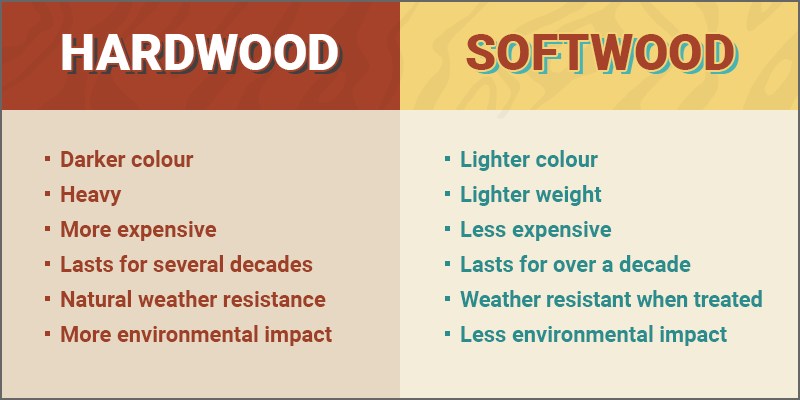 Technology  Product
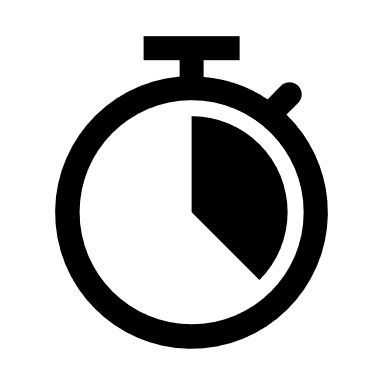 Instruction: for each homework, you will be asked to look at a particular section of your Knowledge Organiser to help you answer the questions using full sentences. Each task should take 20 minutes, Set a timer and stop when the time runs out.
Art
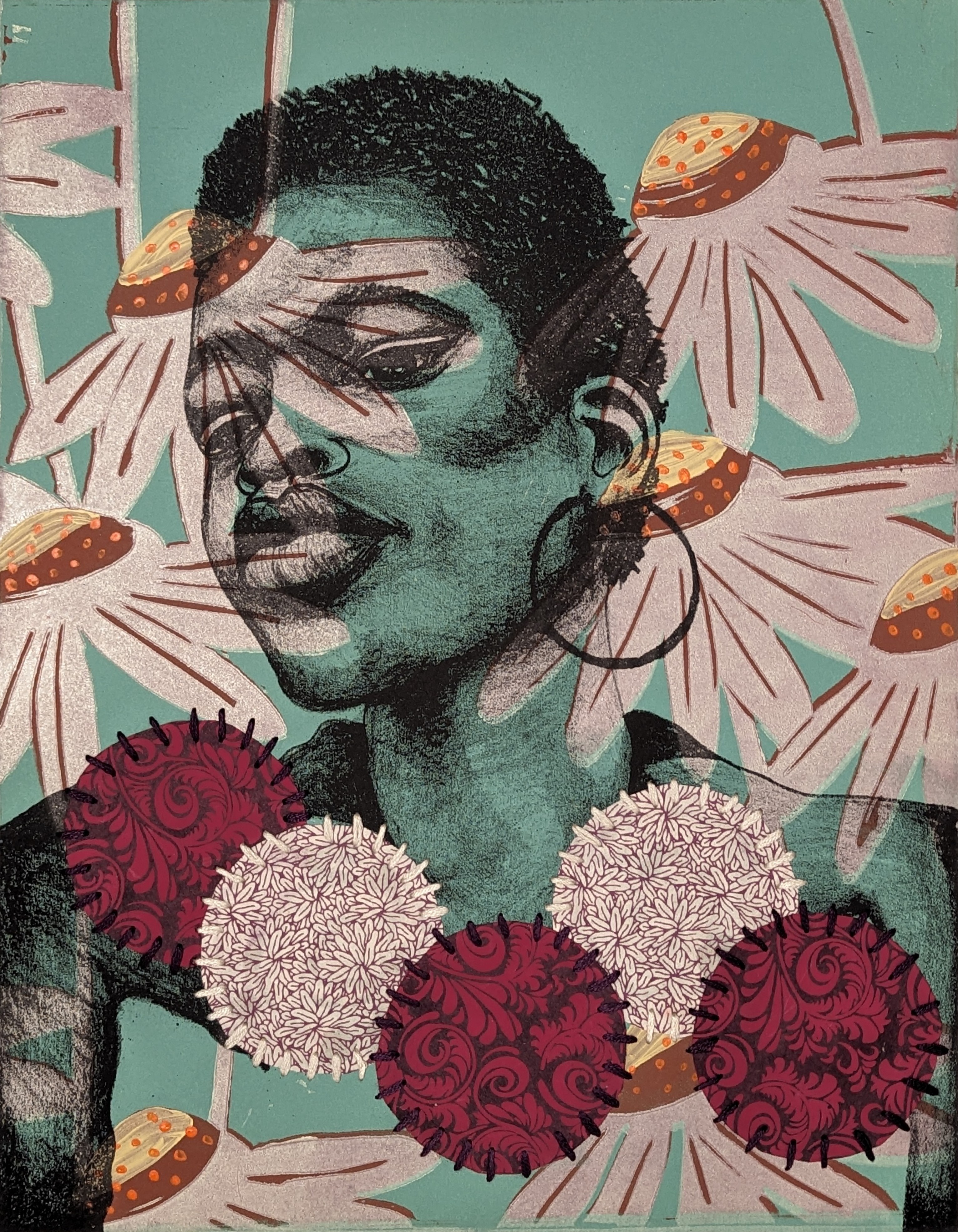 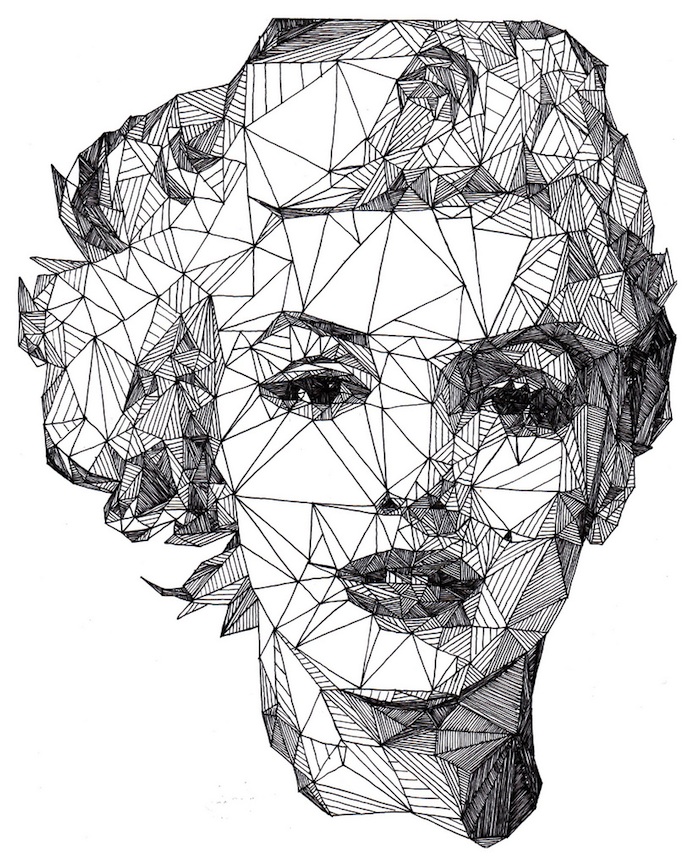 Delita Martin, Wild Flower. 2018. 
Lithograph and screenprint with hand- stitching on paper.
Josh Bryan, Marilyn Monroe, 2013. Fine liner pen on paper.
[Speaker Notes: Checked and updated]
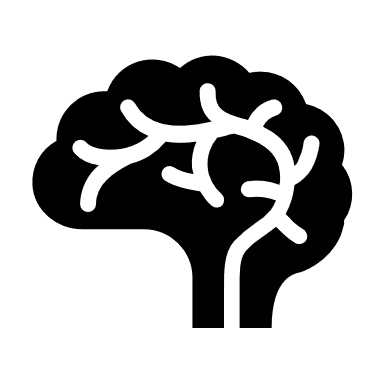 Art
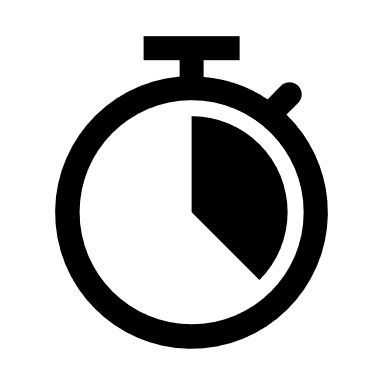 Instruction: for each homework, you will be asked to look at a particular section of your Knowledge Organiser to help you answer the questions using full sentences. Each task should take 20 minutes, Set a timer and stop when the time runs out.
Completed?
Completed?
[Speaker Notes: For each homework you will be asked to look at a particular section of your Knowledge Organiser. Set a timer for 20 minutes.
Checked and updated]
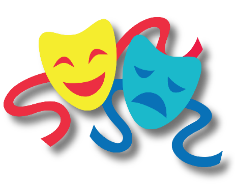 Drama
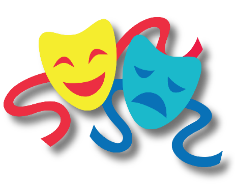 Year 9 Drama –Block 12-Section B (Describe, Explain & Evaluate)
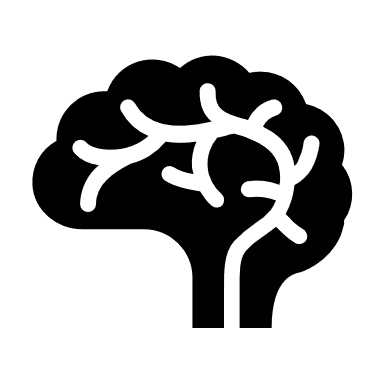 Drama
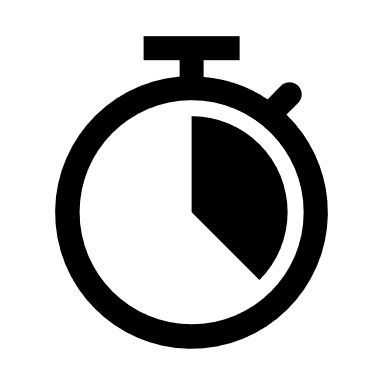 Instruction: for each homework, you will be asked to look at a particular section of your Knowledge Organiser to help you answer the questions using full sentences. Each task should take 20 minutes, Set a timer and stop when the time runs out.
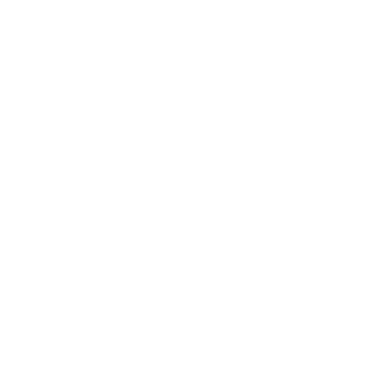 Completed?
Completed?
Completed?
32
[Speaker Notes: For each homework you will be asked to look at a particular section of your Knowledge Organiser. Set a timer for 20 minutes.]
History
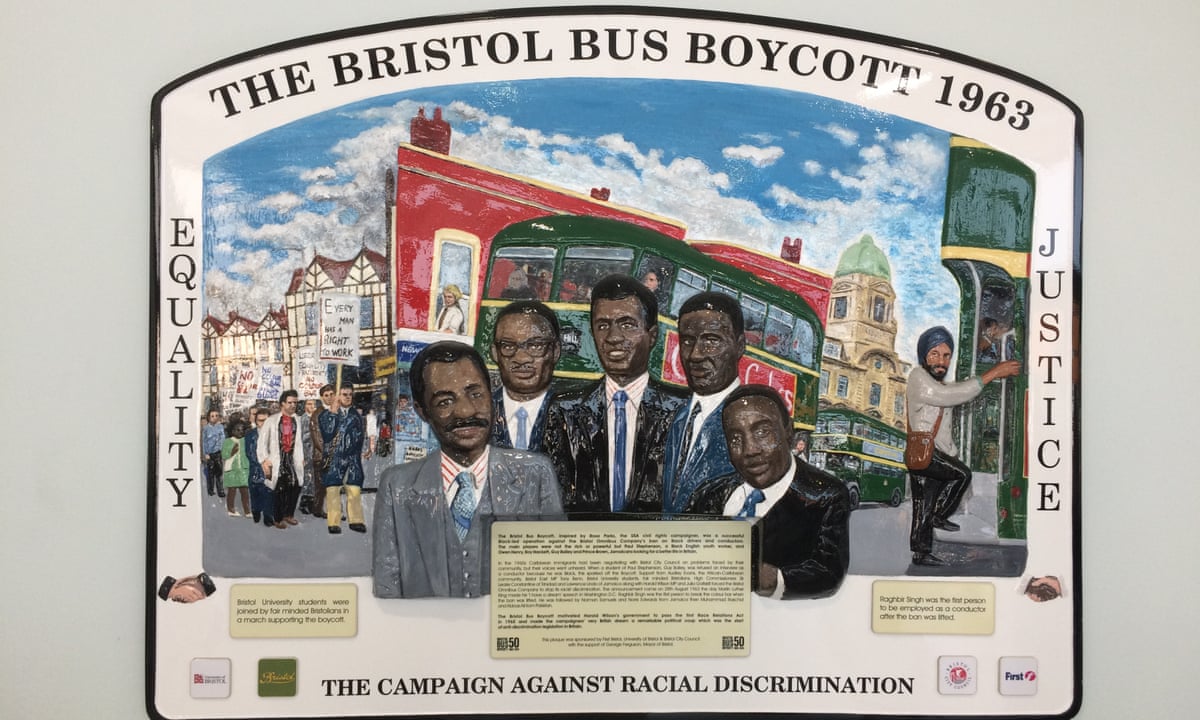 Source 1: Plaque to recognise the Bristol Bus Boycott
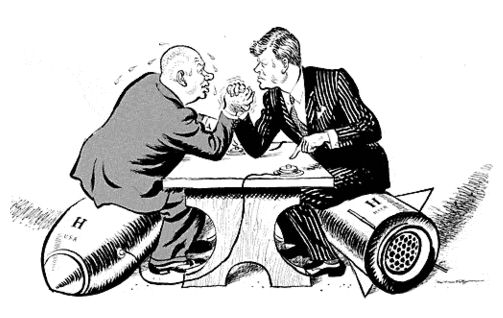 Source 2: Cartoon Produced by the Daily Mail (British Newspaper) in 1962
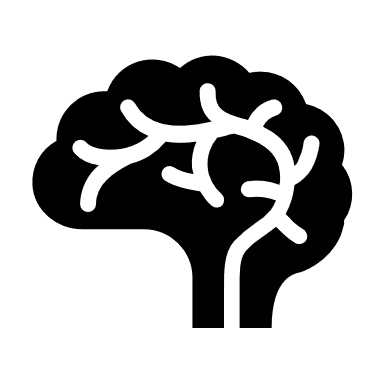 History
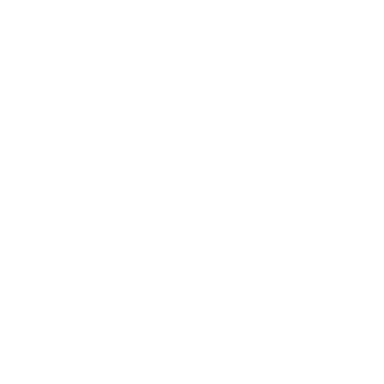 Instruction: for each homework, you will be asked to look at a particular section of your Knowledge Organiser to help you answer the questions using full sentences. Each task should take 20 minutes, Set a timer and stop when the time runs out.
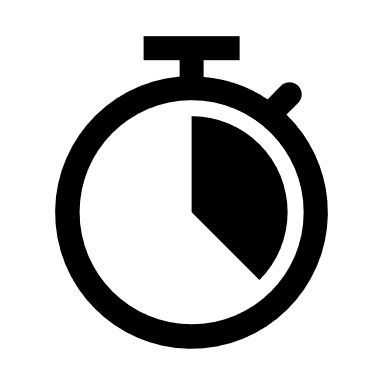 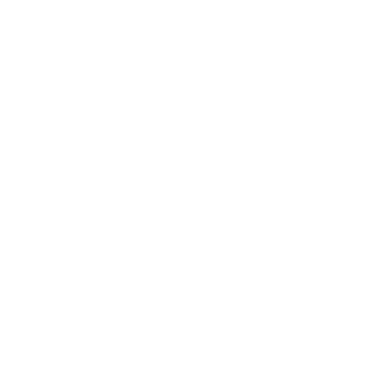 Completed?
Completed?
Completed?
34
[Speaker Notes: For each homework you will be asked to look at a particular section of your Knowledge Organiser. Set a timer for 20 minutes.]
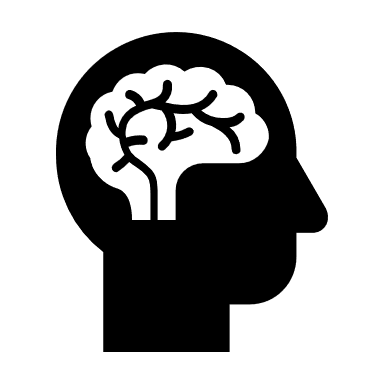 Geography
9.5 How can we become sustainable citizens?
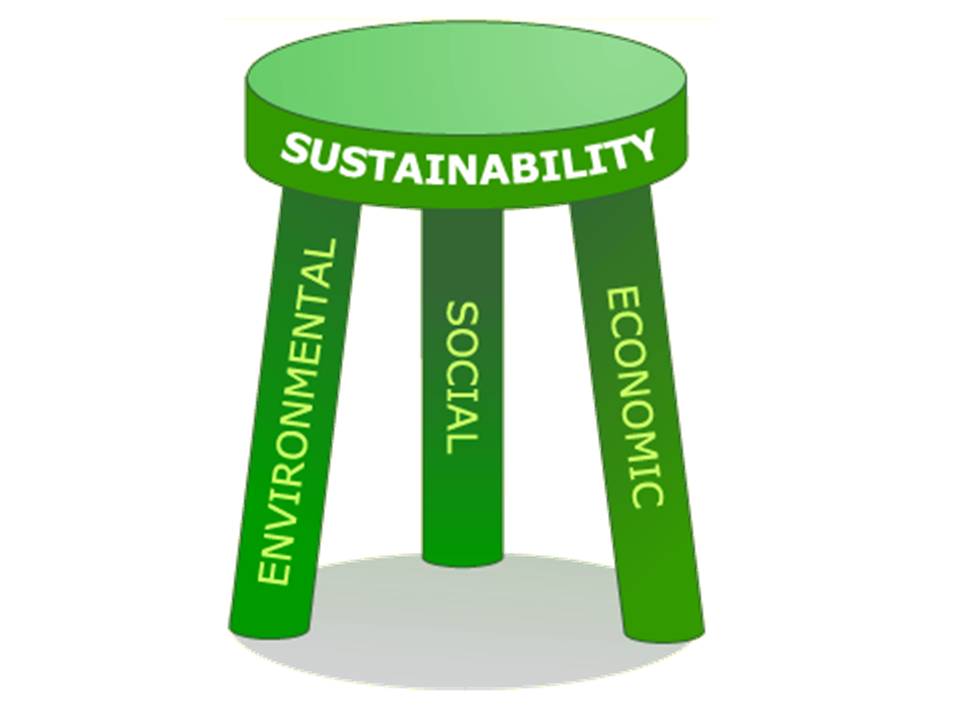 We can split sustainability into three different categories: 
Social 

Economic

Environmental
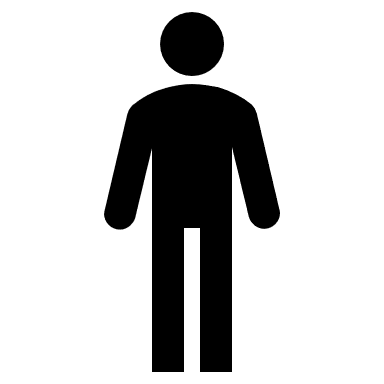 This is known as the stool of sustainability.
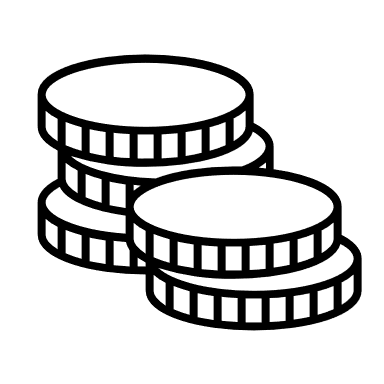 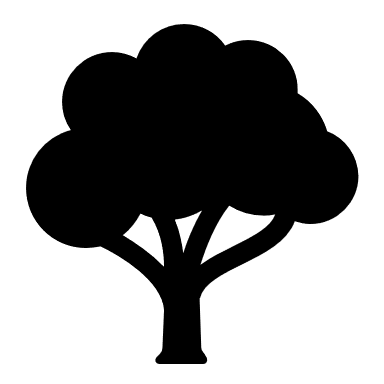 What are the global responses to sustainability?
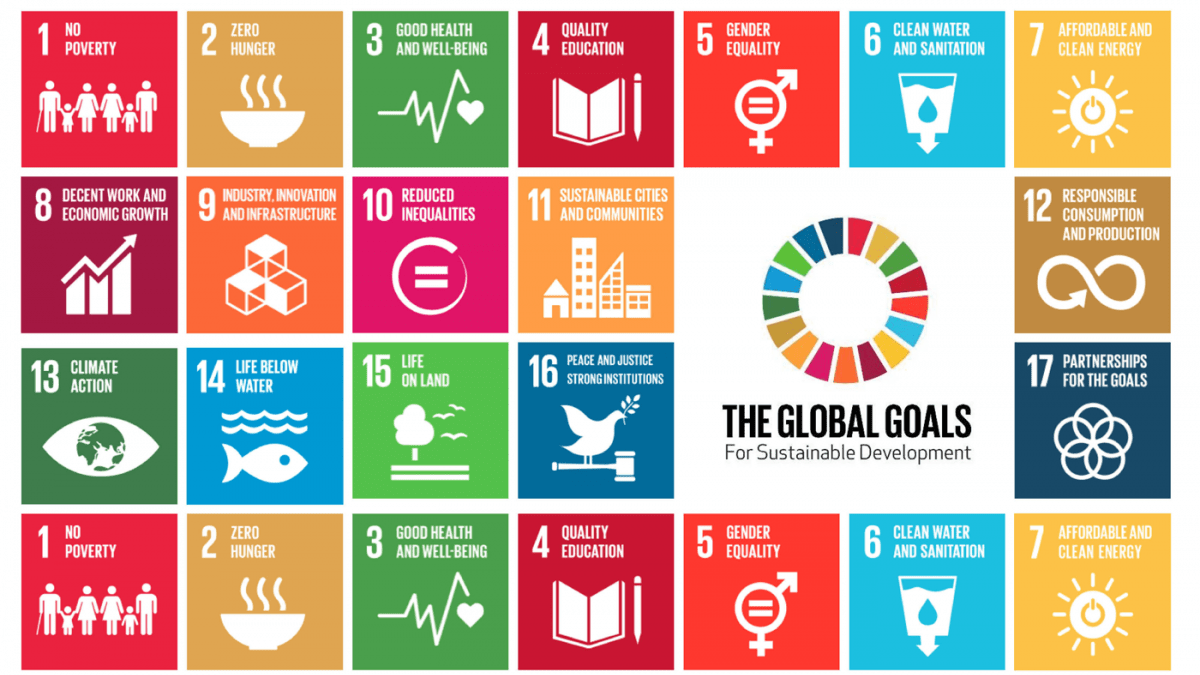 In 2015, the UN member states agreed to 17 Global Goals (the SDGs).
These goals have the power to create a better world by 2030, by ending poverty, fighting inequality and addressing the urgency of climate change. 

Guided by the goals, it is now up to all of us, governments, businesses, civil society and the general public to work together to build a better future for everyone.
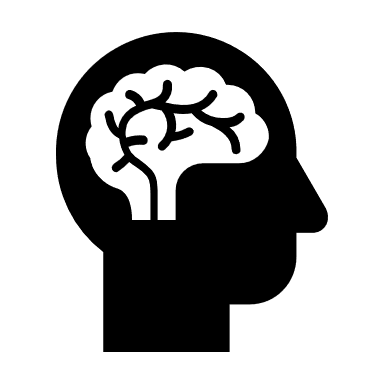 Geography
How can cities become sustainable?
Started in 2006, Masdar City in Abu Dhabi in the UAE is set to be completed by 2025.
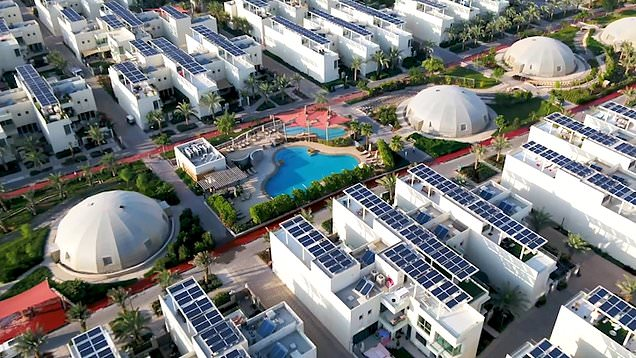 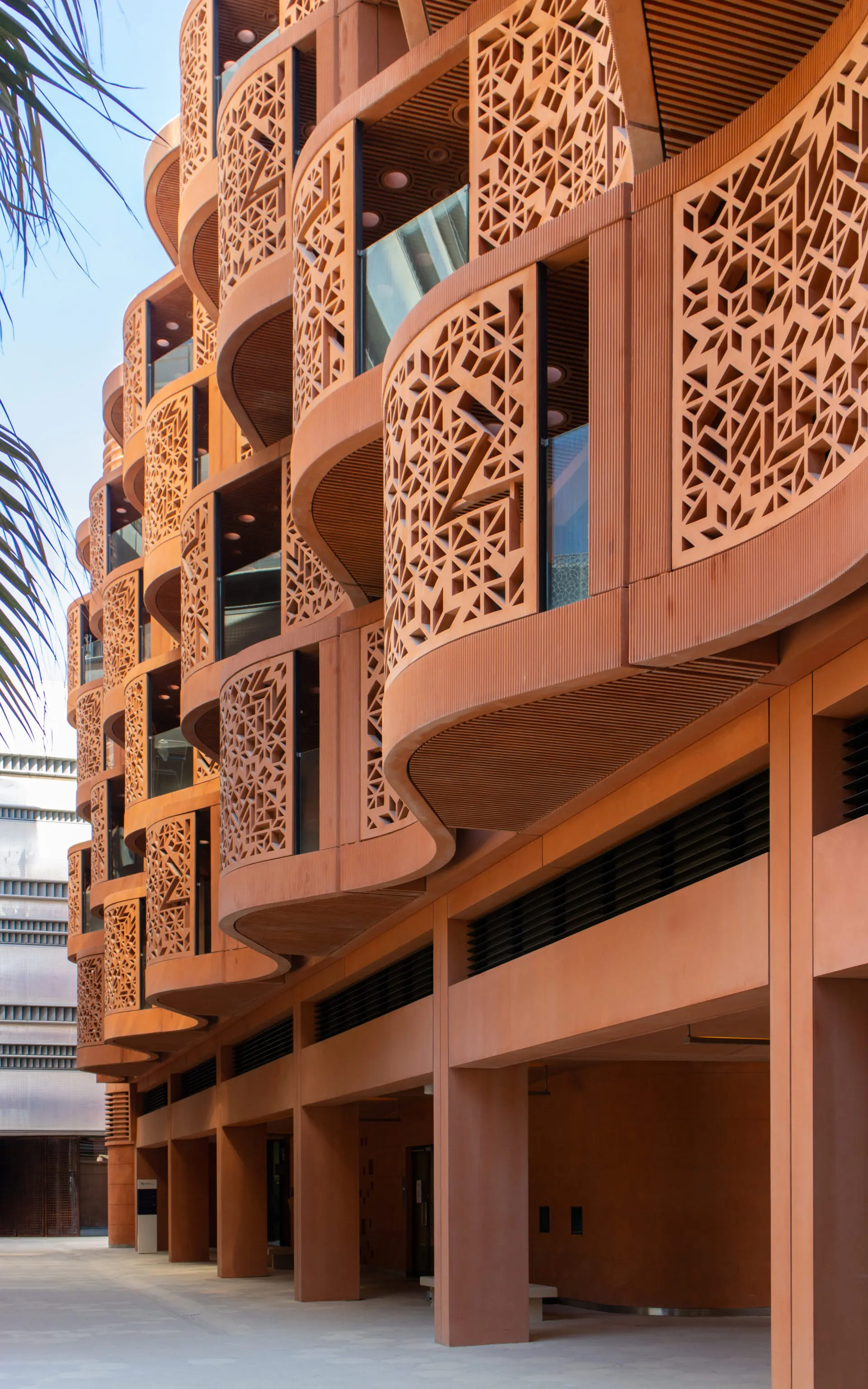 How can homes become sustainable?
How can we become more sustainable?
Eat locally grown produce, reducing our food miles (the miles food is transported over). 

Use more sustainable fashion brands. 

Use more public transport/ cycle or walk more to reduce our reliance on fossil fuels. 

Turn off our appliances instead of leaving them on standby. 

Reduce, reuse, recycle. 

Use more renewable energy resources.
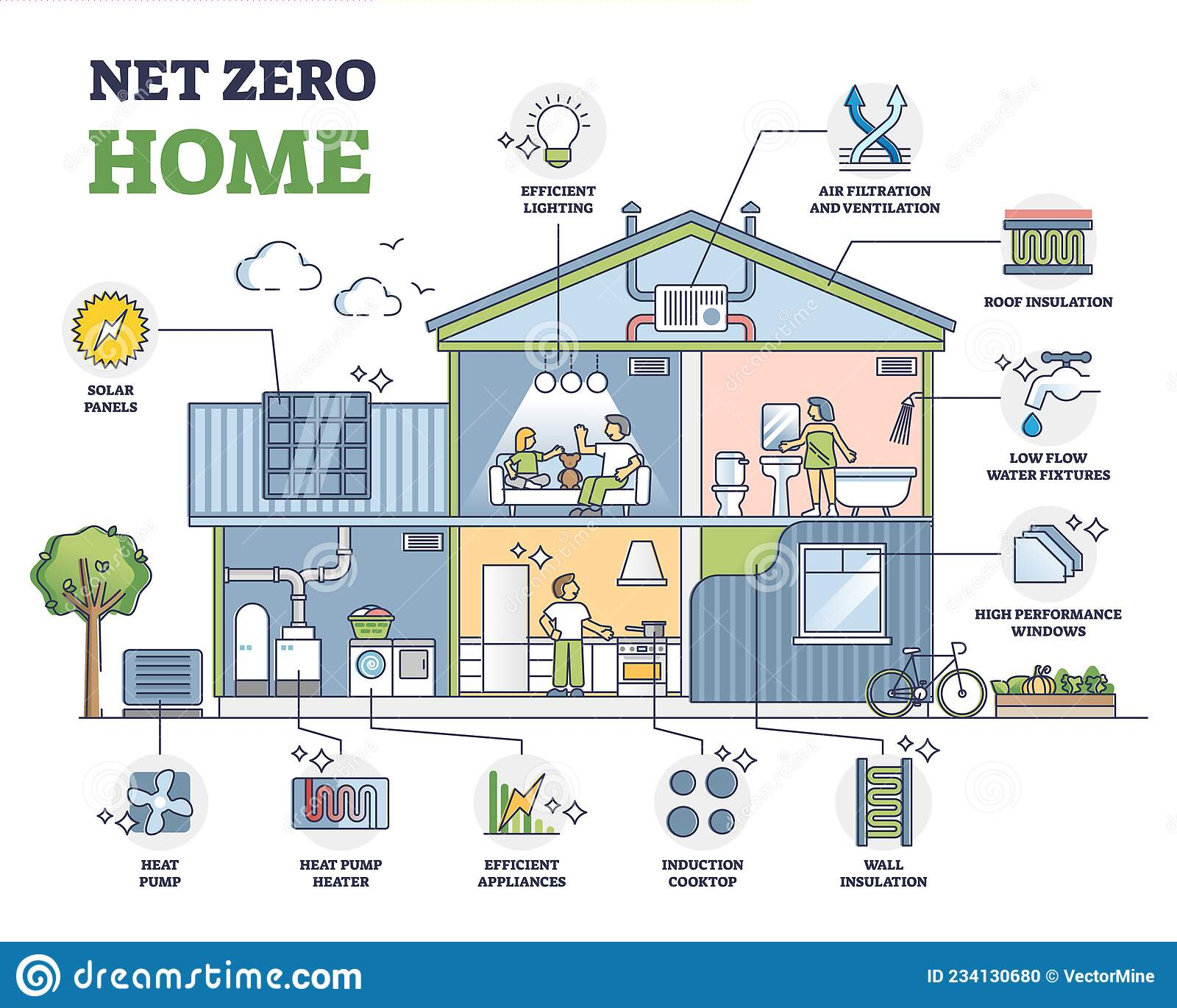 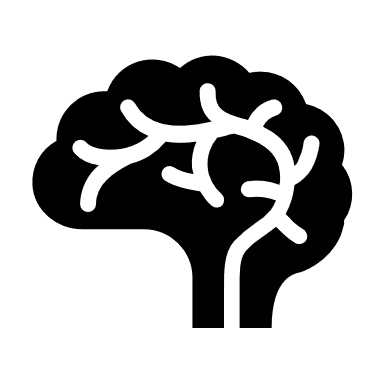 Geography
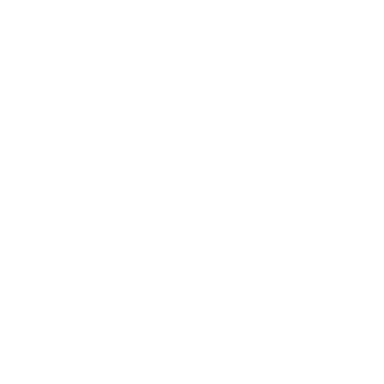 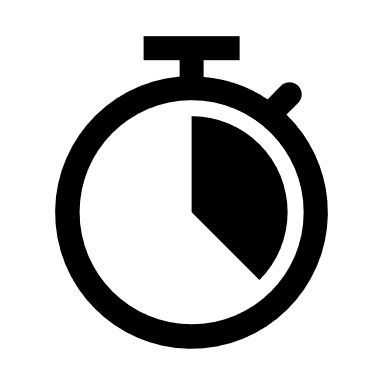 Instruction: for each homework, you will be asked to look at a particular section of your Knowledge Organiser to help you answer the questions using full sentences. Each task should take 20 minutes, Set a timer and stop when the time runs out.
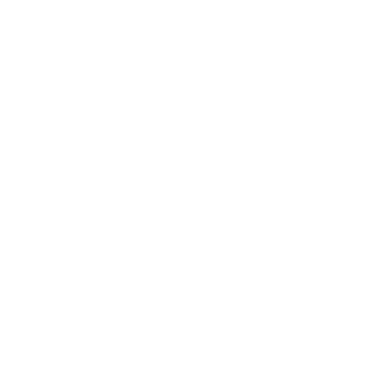 Completed?
Completed?
Completed?
37
[Speaker Notes: For each homework you will be asked to look at a particular section of your Knowledge Organiser. Set a timer for 20 minutes.]
RE
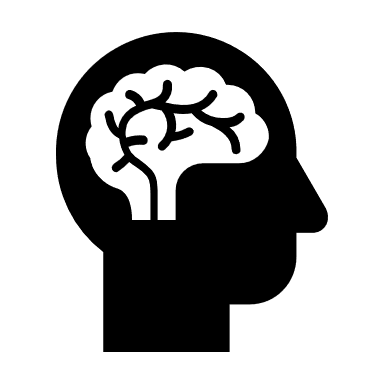 Changemakers: How does belief inspire change?
RE
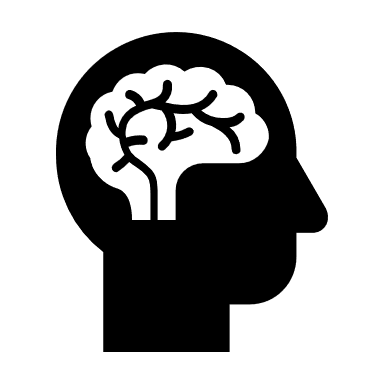 39
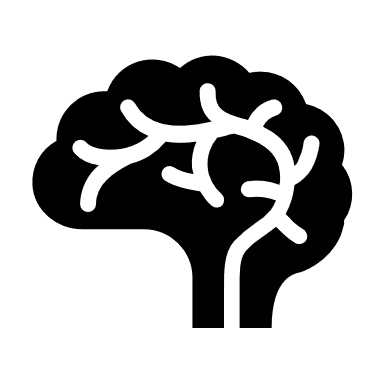 RE
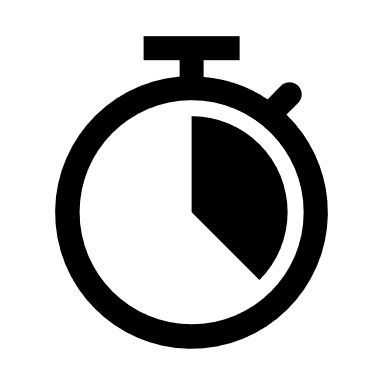 Instruction: for each homework, you will be asked to look at a particular section of your Knowledge Organiser to help you answer the questions using full sentences. Each task should take 20 minutes, Set a timer and stop when the time runs out.
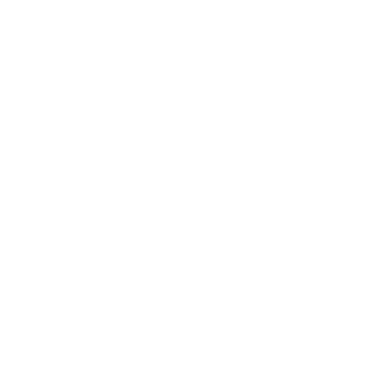 Completed?
Completed?
Completed?
40
[Speaker Notes: For each homework you will be asked to look at a particular section of your Knowledge Organiser. Set a timer for 20 minutes.]
French
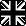 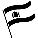 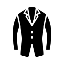 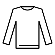 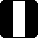 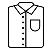 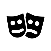 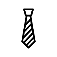 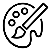 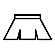 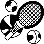 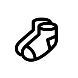 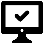 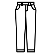 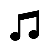 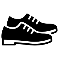 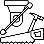 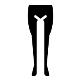 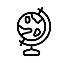 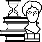 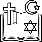 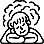 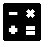 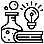 French
The future tense in French
You can talk about the future by using the near future tense.
Use part of the verb ALLER and the infinitive to say what you are going to do. 

Ce soir, je vais jouer au tennis. This evening I am going to play tennis. 
Demain, Paul va faire un gâteau. Tomorrow Paul is going to make a cake.

You can also use the following phrases with an infinitive to refer to the future.
Je veux= I want
Je voudrais = I would like
J’aimerais = I would like
J’espère = I hope 
J'ai l'intention de = I intend / I am planning
9.11 My school Knowledge Organiser
Adjectives describe nouns e.g., a black blazer.

In French, adjectives normally go after the words they are describing e.g., une chemise bleue (a blue shirt) and they must agree with the noun they are describing.

Adjectives must agree with the noun (or pronoun) they describe in gender and in number. 

This means that if the noun an adjective describes is feminine, the adjective must be feminine e.g., une veste noire (a black blazer).  

If that same noun is also plural, the adjective will be feminine AND plural as well e.g., les chaussettes noires  (black socks).
Comparatives – to express more or less than 
 … est plus  + adjective + que - is more…adjective…than      
… est moins + adjective  + que - is less…adjective… than 
 … est aussi + adjective + que  – is as…adjective…as
For example:
L’anglais est plus intéressant que la géographie. (English is more interesting than Geography)
L’histoire est moins amusant que l’E.P.S.  (History is less fun than PE)
Le français est aussi difficile que les maths.  (French is as difficult as maths).
French
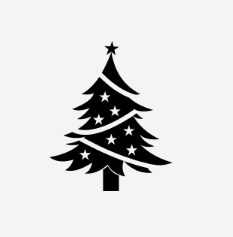 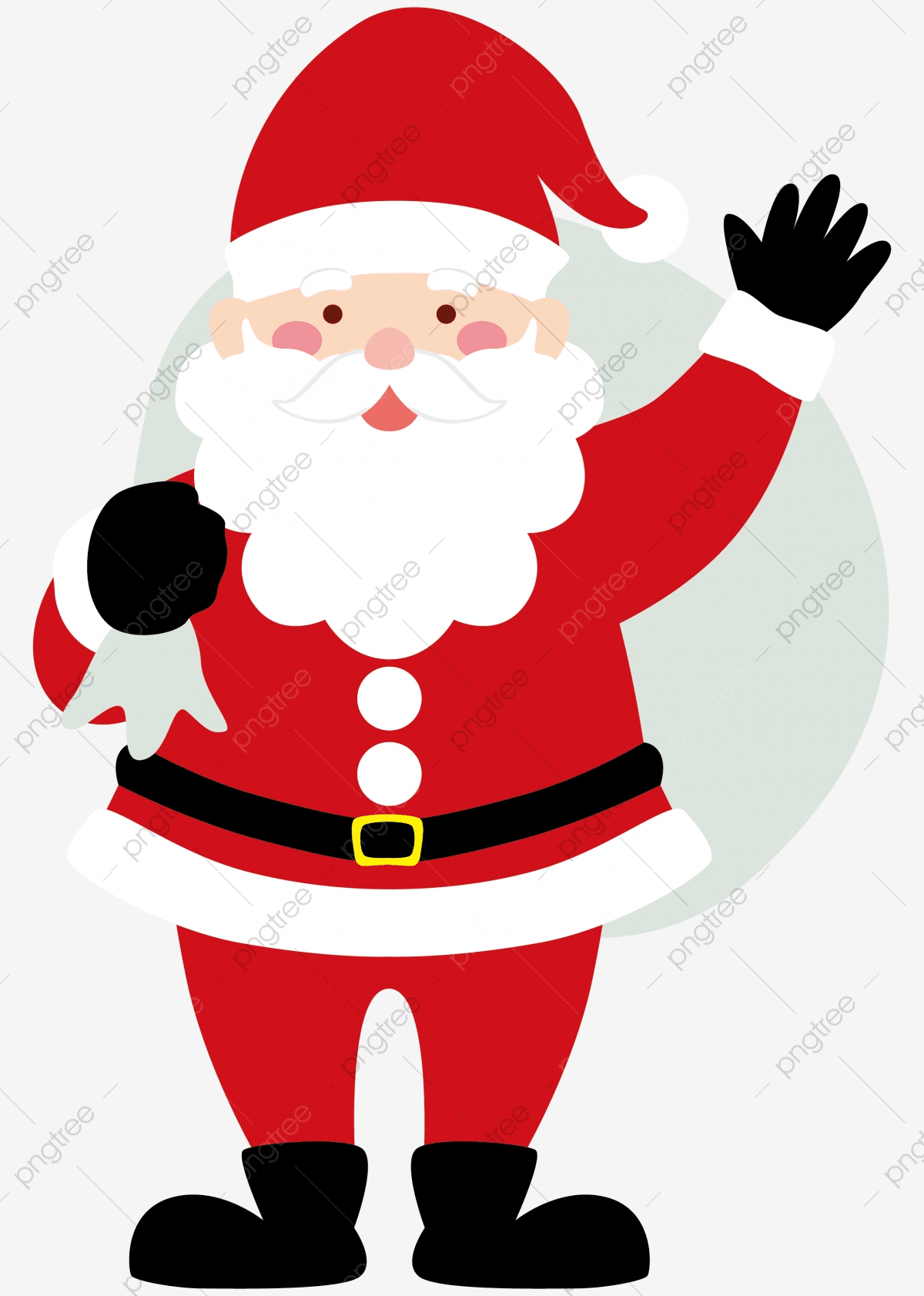 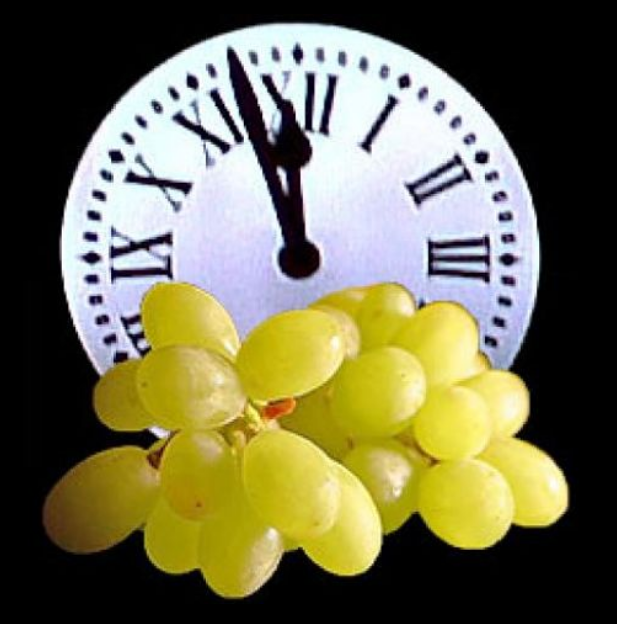 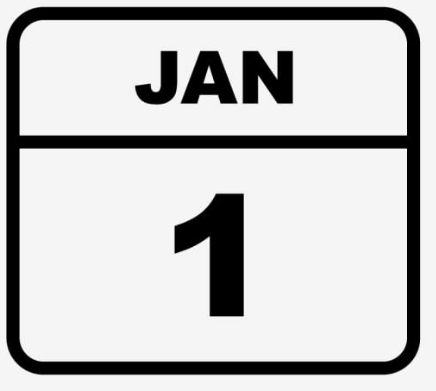 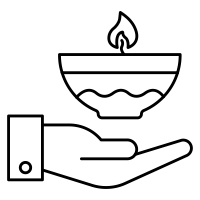 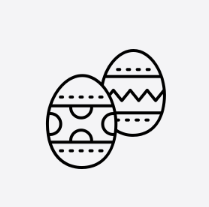 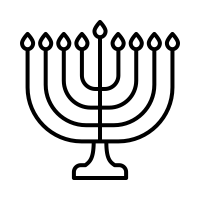 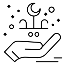 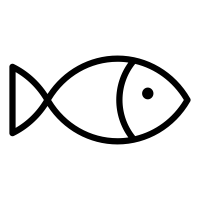 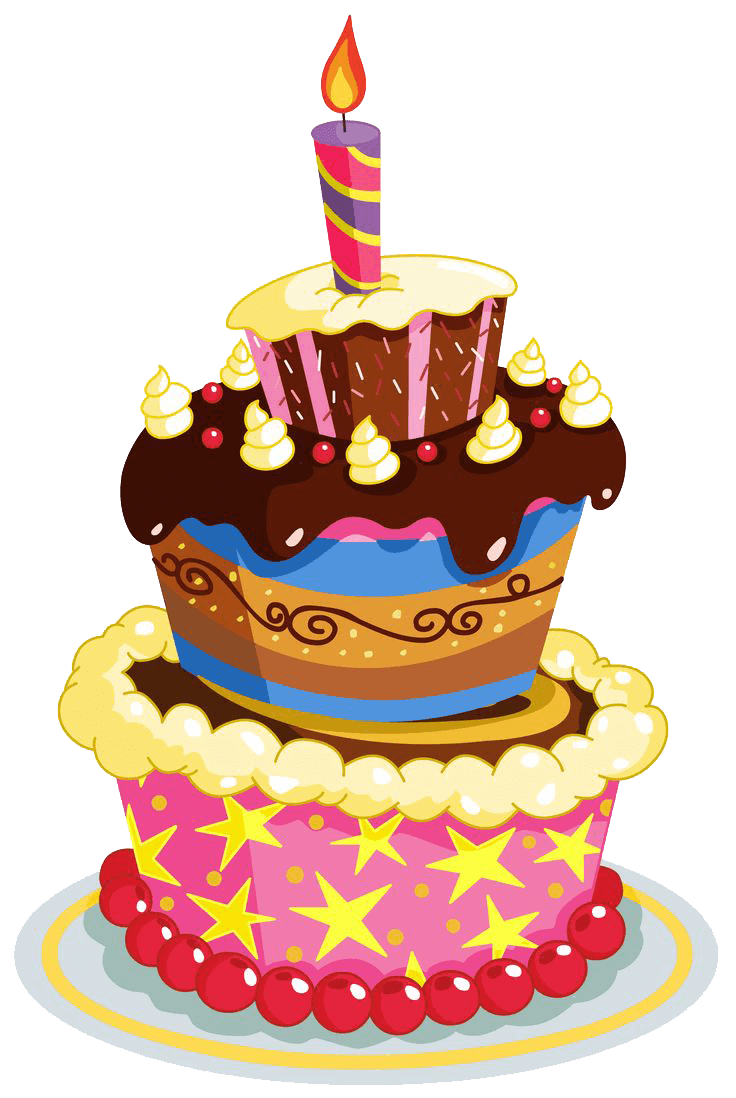 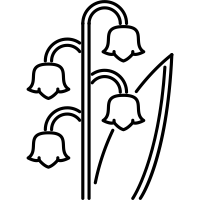 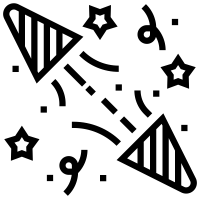 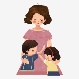 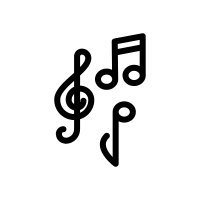 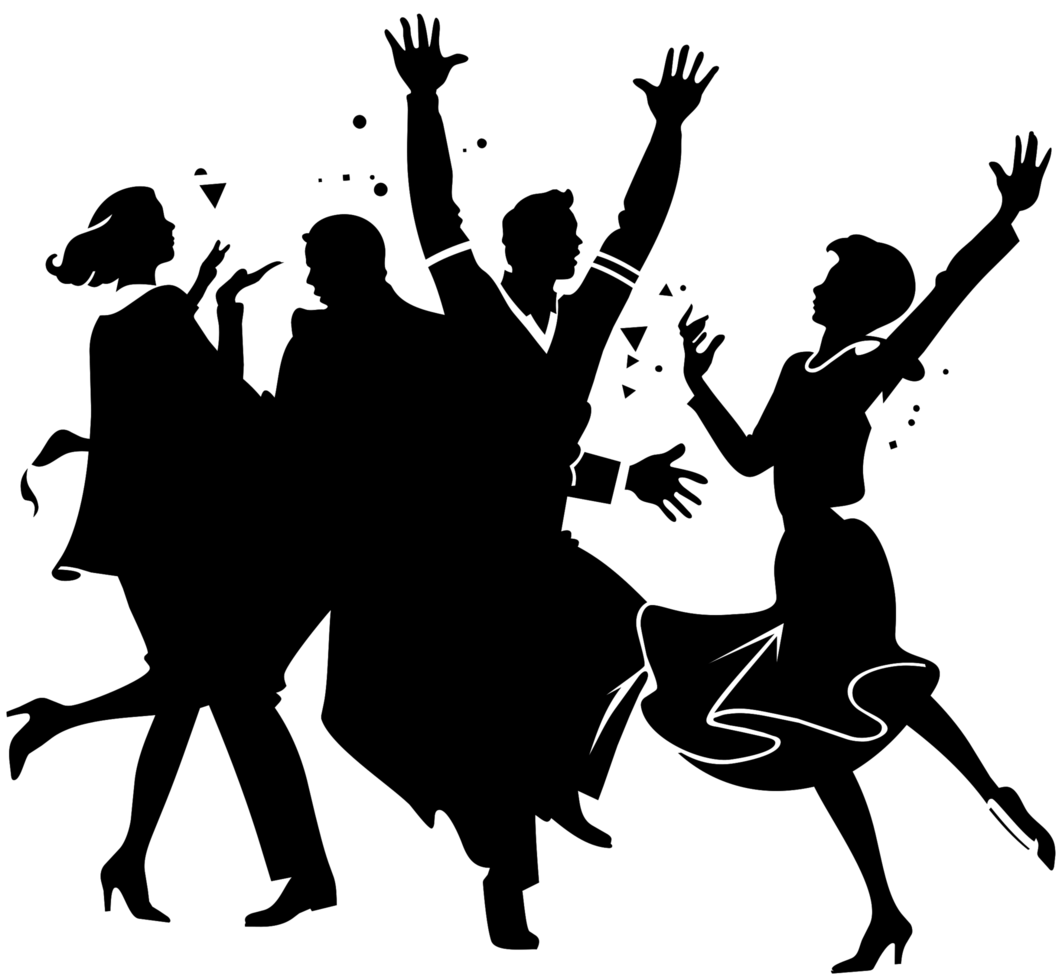 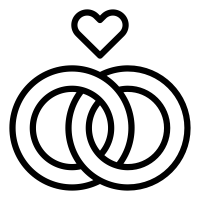 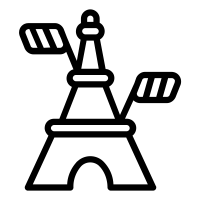 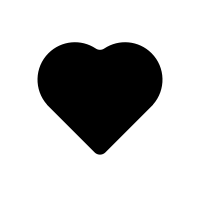 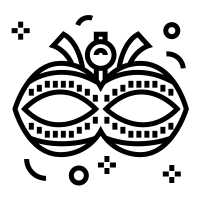 French
Reading – Top tips
• Read the introduction to the question carefully. This will help you to give sensible answers. Look for titles.
• Answer every question, especially where you have to write a letter. If in doubt, have a guess. 
• Read the whole of the sentence so that you can check that your first reaction is right. If you think the answer is ‘P’ (positive) for example, read on in the text to make sure that the correct answer is not in fact ‘P and N’ (positive and negative). 
• Do not copy whole chunks of the text because you might include the wrong answer as well as the right answer. 
• If you are asked to give one reason or one detail, only give one.
 VOCABULARY IS KEY! 
Look through the vocab lists and try to refresh your memory of as much vocabulary as possible.
9.12 Festivals and Culture
Listening check-list
Before I listen …
1. read the exercise carefully, paying attention to the instructions and pictures
2. think of possible words, phrases and ideas I might hear
3. think about how these words and phrases would be pronounced 
4. think of the different ways certain phrases could be expressed 
While I listen, pay attention to…
5. repetition or paraphrase
6. time marker phrases
7. the questions and tasks that go with the passage
8. all the things I predicted (questions, vocabulary, possible answers) 
While I listen, I work out any words I don’t know by…
9. using the words I understand to get the general meaning of the passage first 
10. listening to words that come before or after the unknown word 
11. using my general knowledge to think about what the unknown word might logically mean 
12. listening to what comes later in the passage for further clues, or to check whether the unknown word does in fact mean what I think it means
13. using what I know about sentence structure to work out what kind of word it is (noun, adjective, verb) 
14. thinking whether the unknown word is like a word I know in English or French/German/Spanish, and then checking whether that meaning would make sense
Translation – Top tips
Read the whole sentence/paragraph first.
Chunk the sentences e.g. I play / videogames / in my bedroom.
Highlight what you don’t know.
Be as ACCURATE as you can.
What are you being tested on, look out for different time markers.
Make sure you reread your translation, does it make sense?
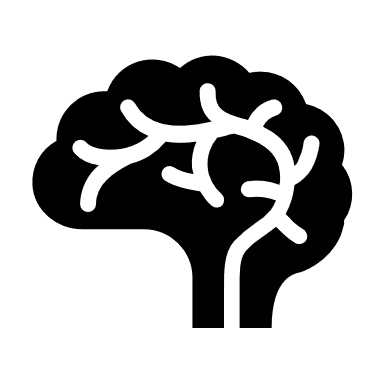 French
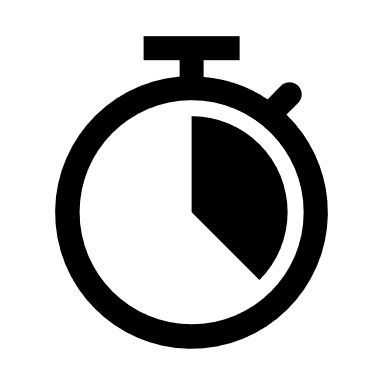 Instruction: for each homework, you will be asked to look at a particular section of your Knowledge Organiser to help you answer the questions using full sentences. Each task should take 20 minutes, Set a timer and stop when the time runs out.
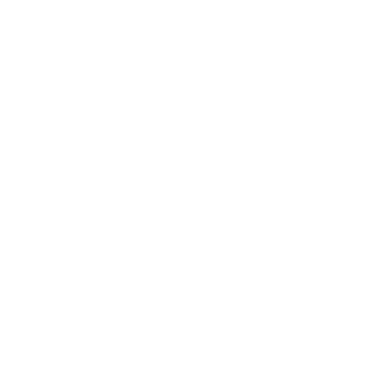 45
[Speaker Notes: For each homework you will be asked to look at a particular section of your Knowledge Organiser. Set a timer for 20 minutes.]
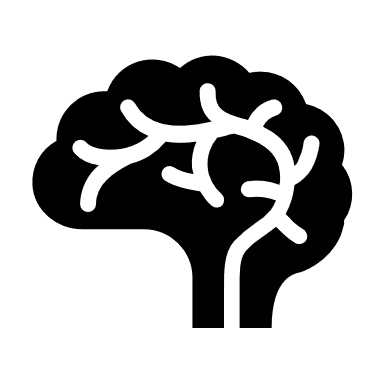 French
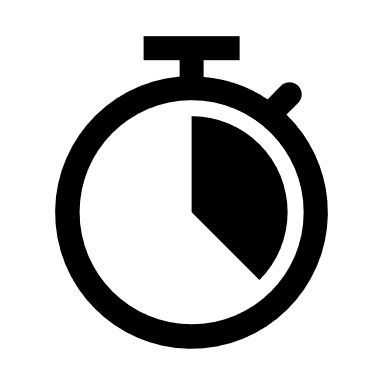 For each homework, you will be asked to look at a particular section of your Knowledge Organiser. Each task should take 20 minutes, Set a timer and stop when the time runs out.
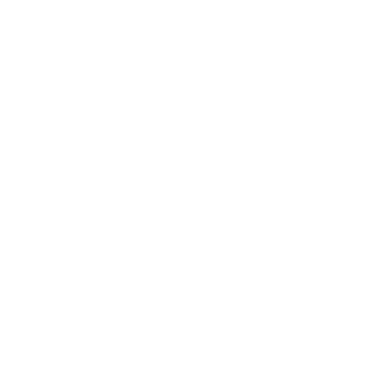 46
[Speaker Notes: For each homework you will be asked to look at a particular section of your Knowledge Organiser. Set a timer for 20 minutes.]
Spanish
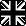 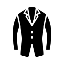 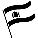 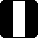 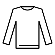 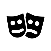 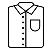 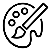 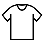 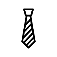 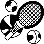 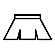 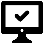 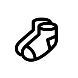 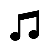 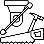 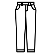 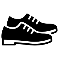 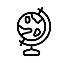 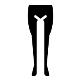 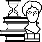 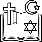 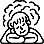 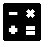 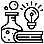 Spanish
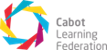 School – Subjects, uniform and time Future plans & jobs
The future tense in Spanish
You can talk about the future by using the near future tense.
Use part of the verb IR + a + the infinitive to say what you are going to do. 

Este tarde voy a jugar al tenis. This evening I am going to play tennis. 
Mañana Paul va a hacer un pastel. Tomorrow Paul is going to make a cake.

You can also use the following phrases with an infinitive to refer to the future.
Quiero = I want
Me gustaría = I would like
Quisiera = I would like
Espero = I hope
Adjectives describe nouns e.g. a black blazer.

In Spanish, adjectives normally go after the words they are describing e.g. una camisa azul (a blue shirt) and they have to agree with the noun they are describing.

Adjectives must agree with the noun (or pronoun) they describe in gender and in number. 

This means that if the noun an adjective describes is feminine, the adjective must be feminine e.g. una chaqueta negra (a black blazer).  

If that same noun is also plural, the adjective will be feminine AND plural as well e.g. las medias negras (black tights).
Comparatives – to express more or less than 
 … es más...adjective...que - is more…adjective…than      
… es  menos …adjective ....que - is less…adjective… than 
 … es tan…adjective….como – is as…adjective…as
For example:
El inglés es más interesante que la geografía. (English is more interesting than Geography)
La historia es menos activa que la educación física. (History is less active than PE)
El francés es tan difíil como las matemáticas. (French is as difficult as maths).
Spanish
9.12 Festivals
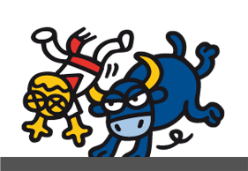 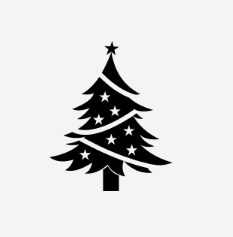 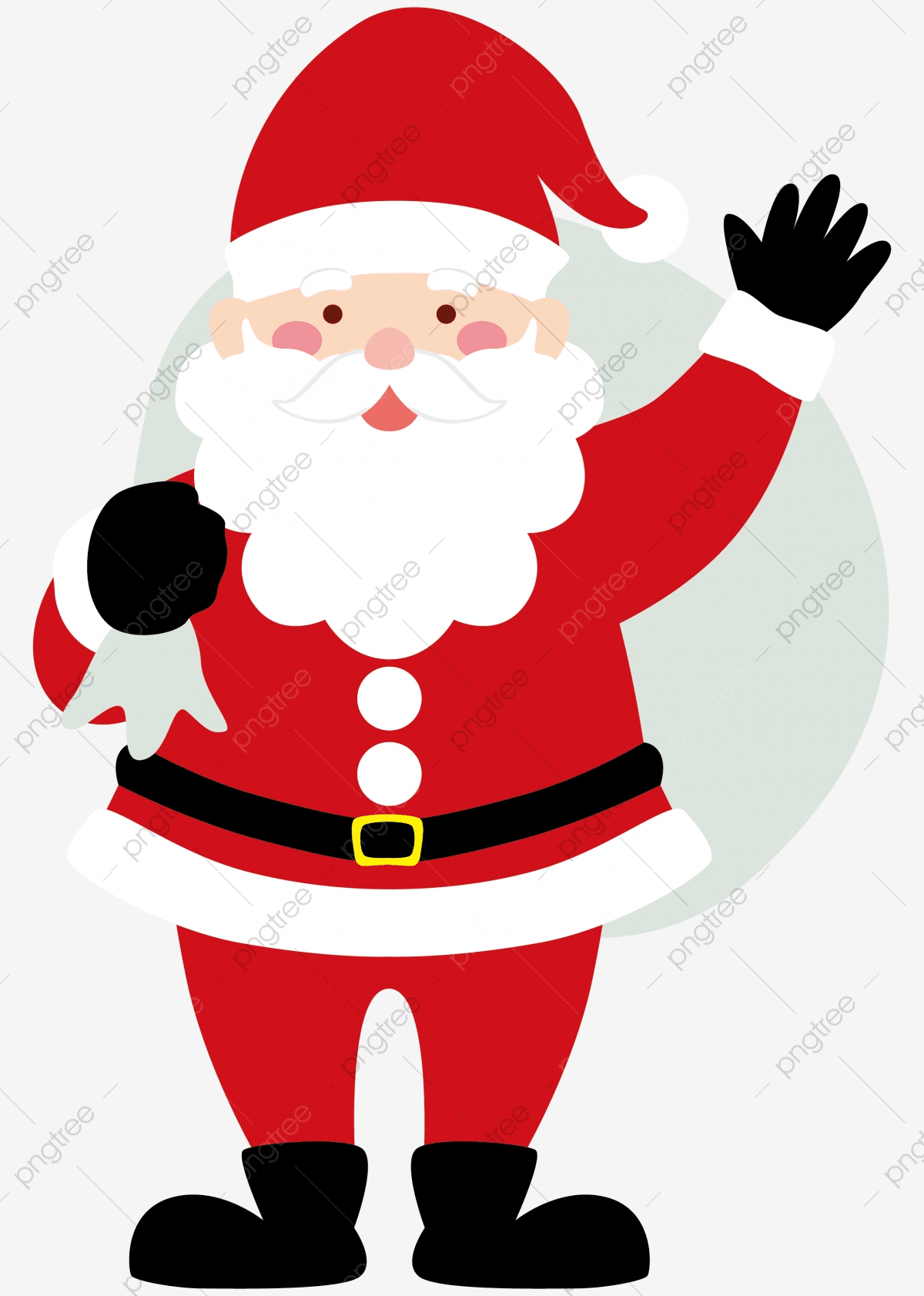 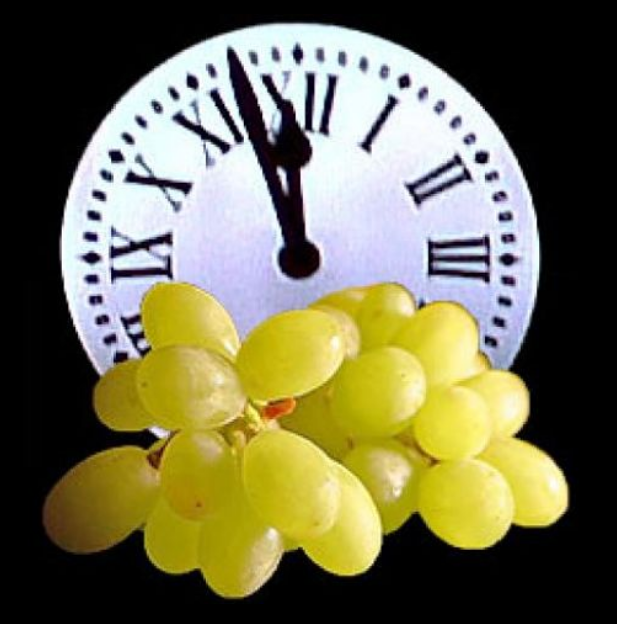 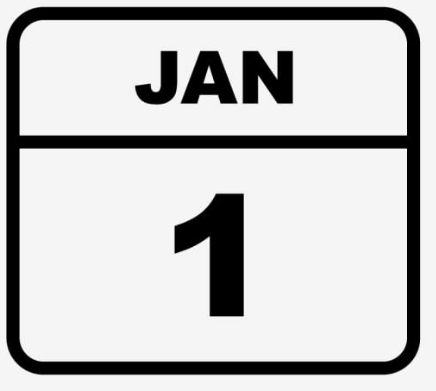 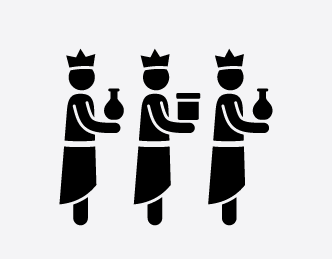 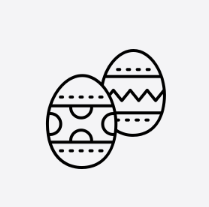 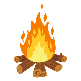 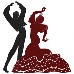 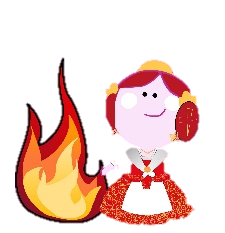 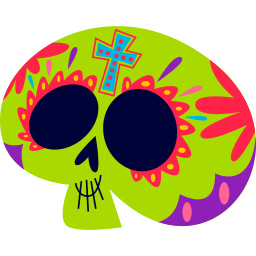 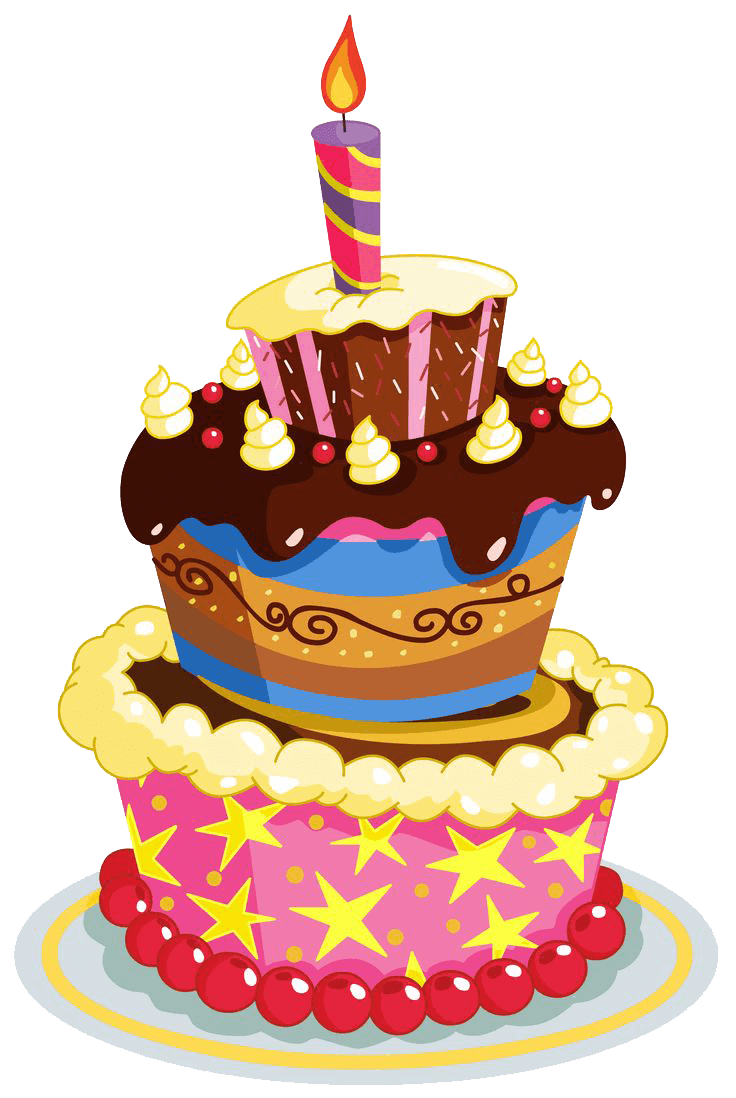 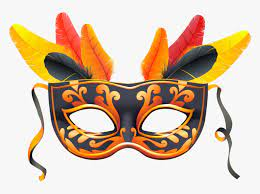 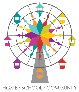 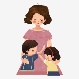 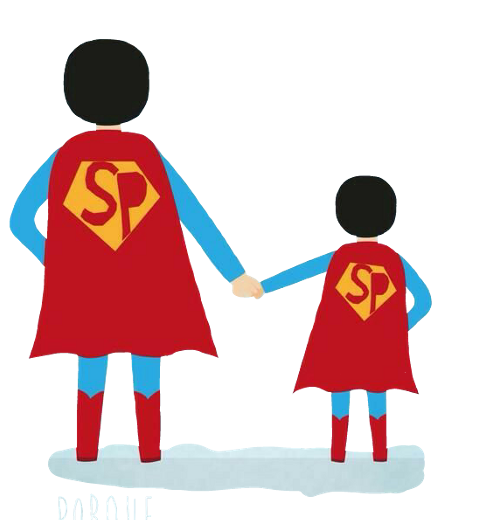 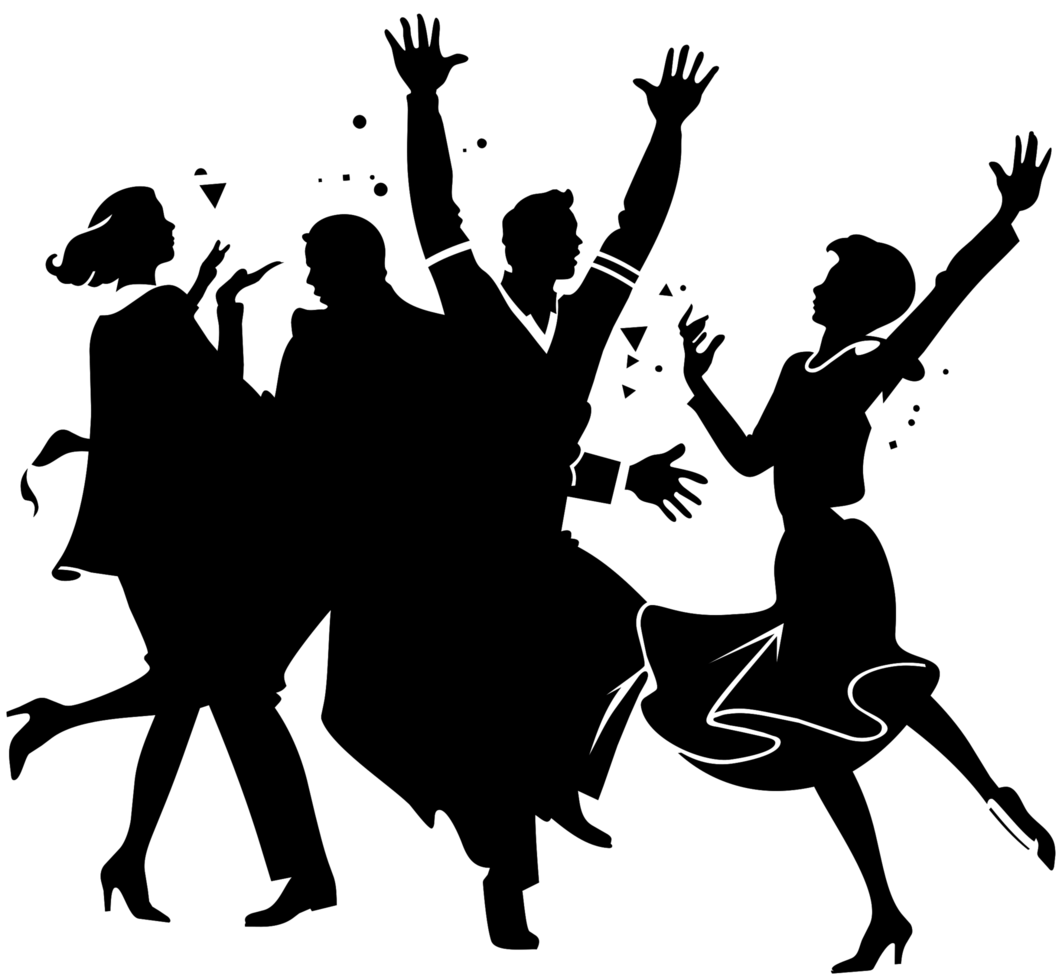 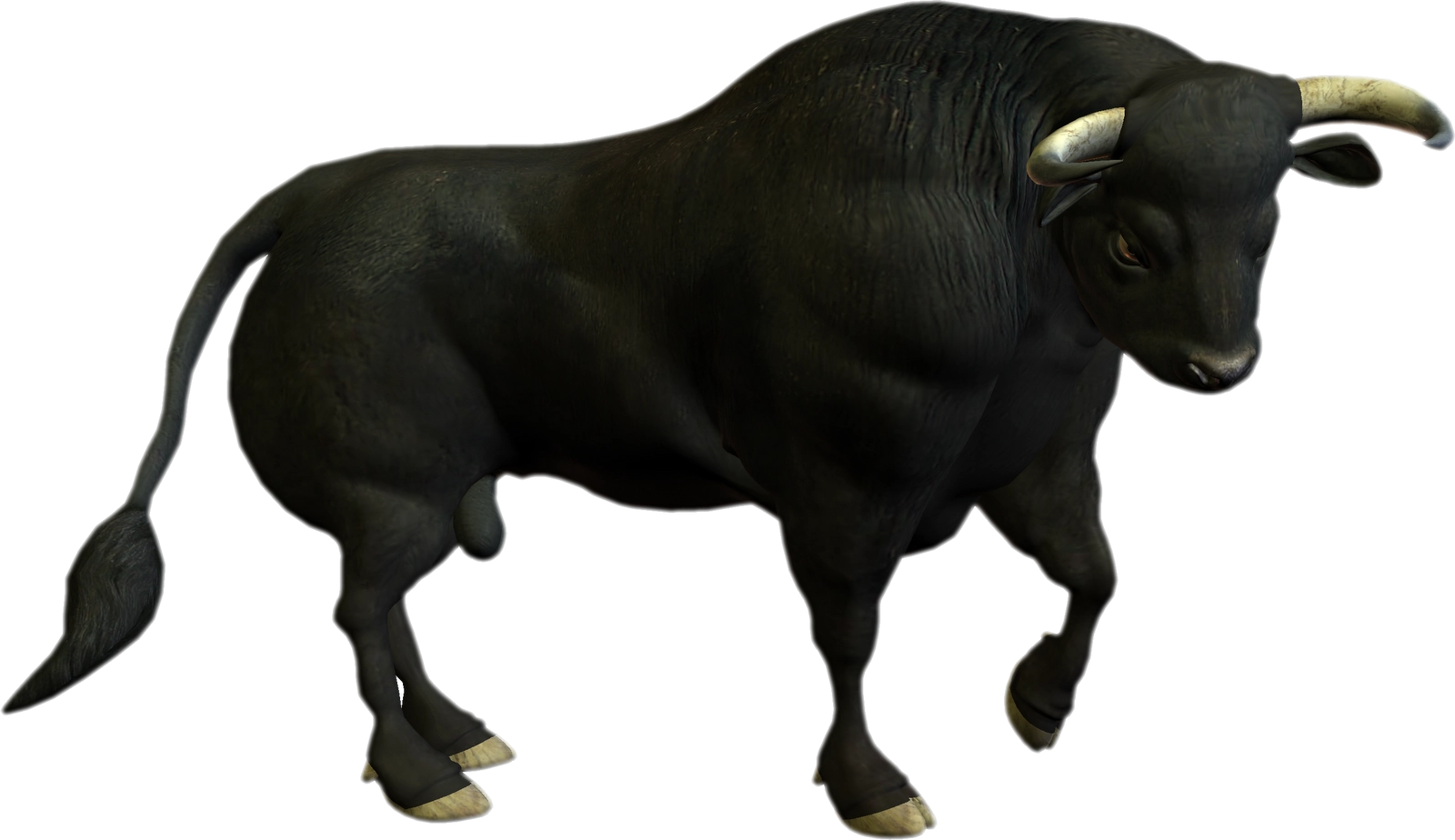 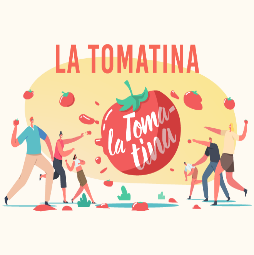 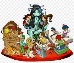 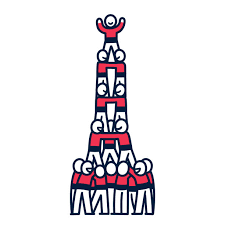 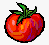 Spanish
Reading – Top tips
• Read the introduction to the question carefully. This will help you to give sensible answers. Look for titles.
• Answer every question, especially where you have to write a letter. If in doubt, have a guess. 
• Read the whole of the sentence so that you can check that your first reaction is right. If you think the answer is ‘P’ (positive) for example, read on in the text to make sure that the correct answer is not in fact ‘P and N’ (positive and negative). 
• Do not copy whole chunks of the text because you might include the wrong answer as well as the right answer. 
• If you are asked to give one reason or one detail, only give one.

 VOCABULARY IS KEY! 
Look through the vocab lists and try to refresh your memory of as much vocabulary as possible.
9.12 Festivals and Culture
Listening check-list
Before I listen …
1. read the exercise carefully, paying attention to the instructions and pictures
2. think of possible words, phrases and ideas I might hear
3. think about how these words and phrases would be pronounced 
4. think of the different ways certain phrases could be expressed 
While I listen, pay attention to…
5. repetition or paraphrase
6. time marker phrases
7. the questions and tasks that go with the passage
8. all the things I predicted (questions, vocabulary, possible answers) 
While I listen, I work out any words I don’t know by…
9. using the words I understand to get the general meaning of the passage first 
10. listening to words that come before or after the unknown word 
11. using my general knowledge to think about what the unknown word might logically mean 
12. listening to what comes later in the passage for further clues, or to check whether the unknown word does in fact mean what I think it means
13. using what I know about sentence structure to work out what kind of word it is (noun, adjective, verb) 
14. thinking whether the unknown word is like a word I know in English or French/German/Spanish, and then checking whether that meaning would make sense
Translation – Top tips
Read the whole sentence/paragraph first.
Chunk the sentences e.g. I play / videogames / in my bedroom.
Highlight what you don’t know.
Be as ACCURATE as you can.
What are you being tested on, look out for different time markers.
Make sure you reread your translation, does it make sense?
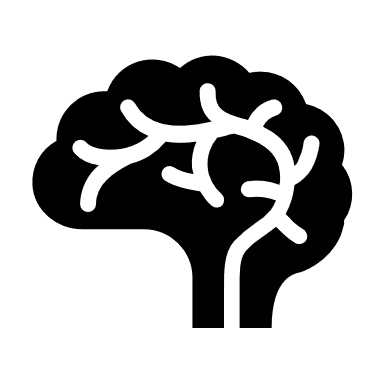 Spanish
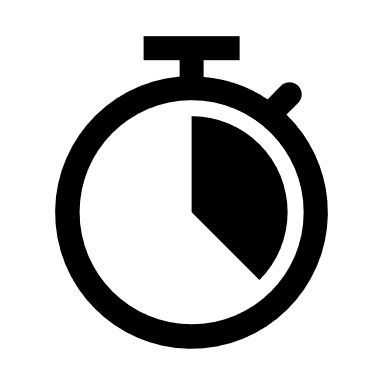 Instruction: for each homework, you will be asked to look at a particular section of your Knowledge Organiser to help you answer the questions using full sentences. Each task should take 20 minutes, Set a timer and stop when the time runs out.
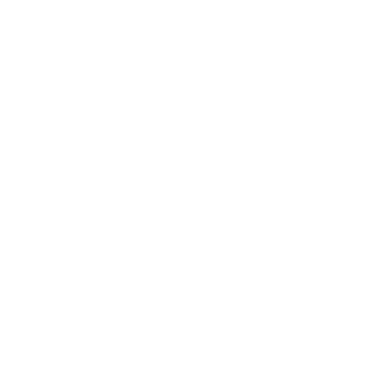 Completed?
Completed?
51
[Speaker Notes: For each homework you will be asked to look at a particular section of your Knowledge Organiser. Set a timer for 20 minutes.]
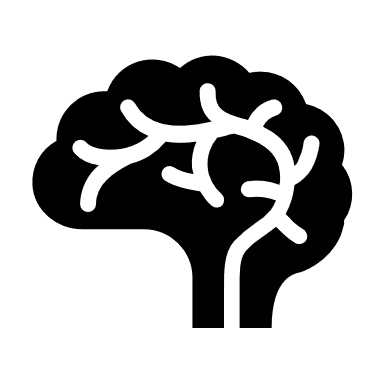 Spanish
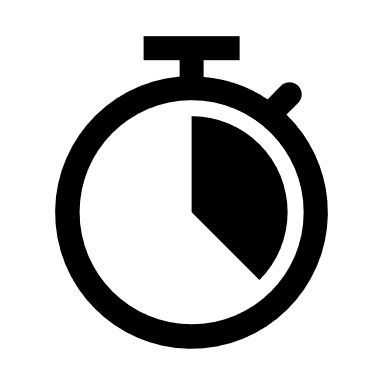 Instruction: for each homework, you will be asked to look at a particular section of your Knowledge Organiser to help you answer the questions using full sentences. Each task should take 20 minutes, Set a timer and stop when the time runs out.
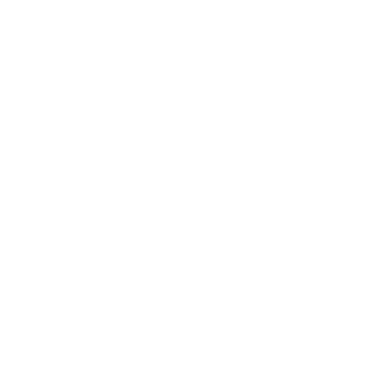 Completed?
52
[Speaker Notes: For each homework you will be asked to look at a particular section of your Knowledge Organiser. Set a timer for 20 minutes.]
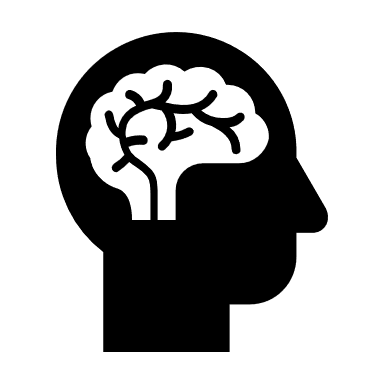 Music                                                                                                                                                                                                       Page 53
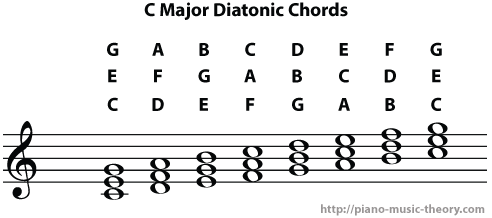 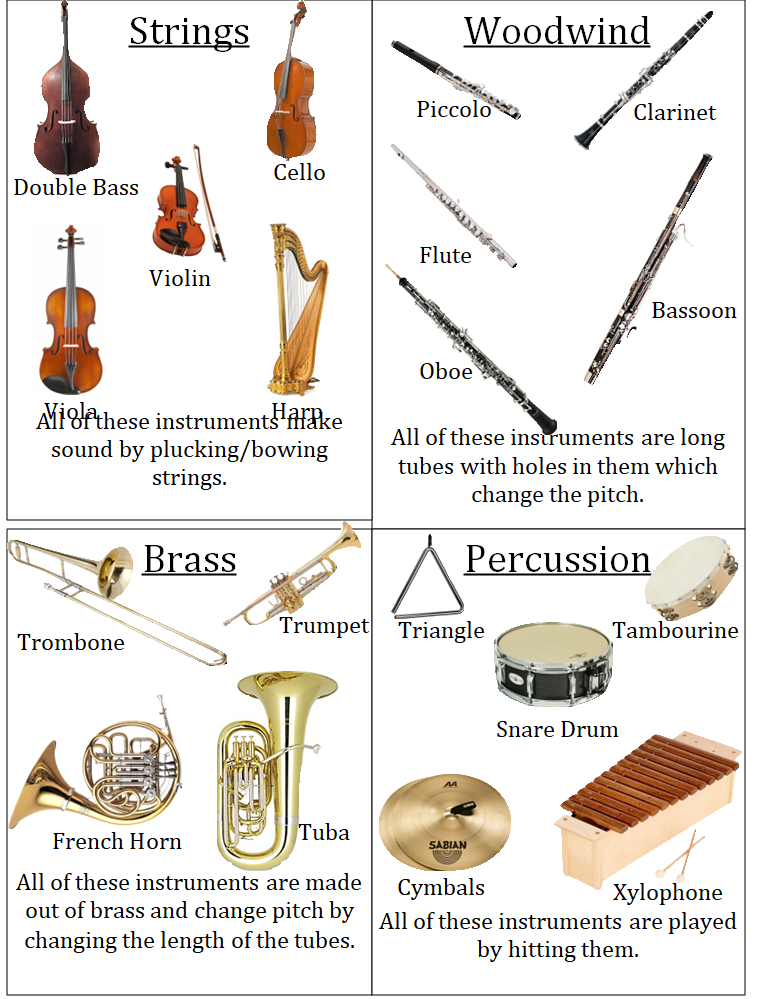 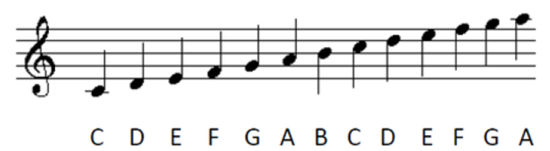 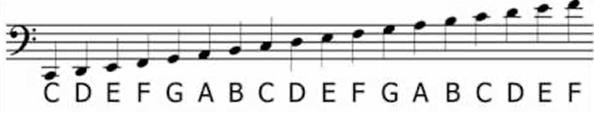 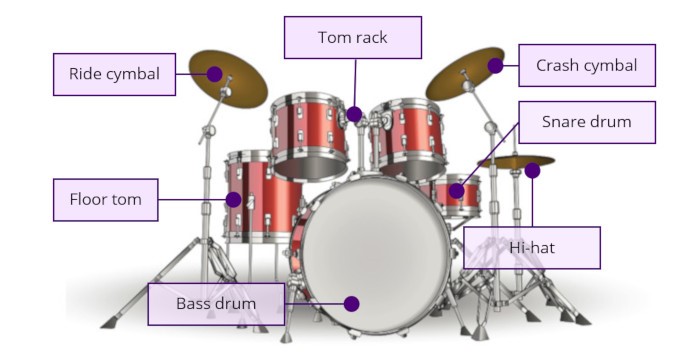 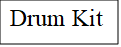 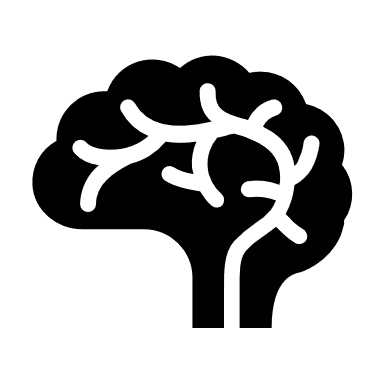 Music
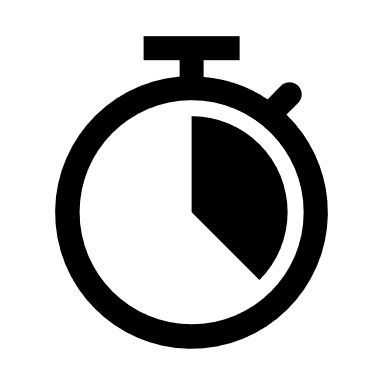 Instruction: for each homework, you will be asked to look at a particular section of your Knowledge Organiser to help you answer the questions using full sentences. Each task should take 20 minutes, Set a timer and stop when the time runs out.
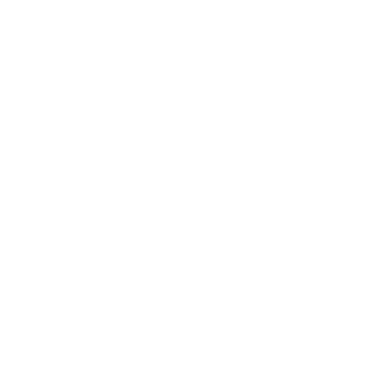 Completed?
Completed?
Completed?
54
[Speaker Notes: For each homework you will be asked to look at a particular section of your Knowledge Organiser. Set a timer for 20 minutes.]
PSHE
PSHE – mindfulness colouring in
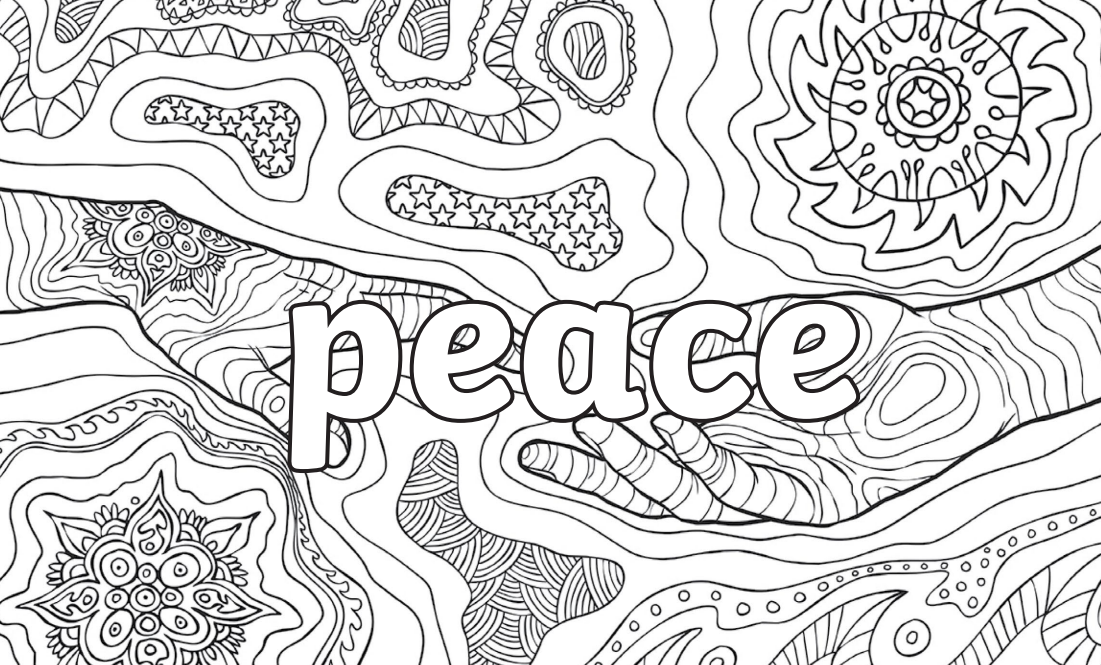